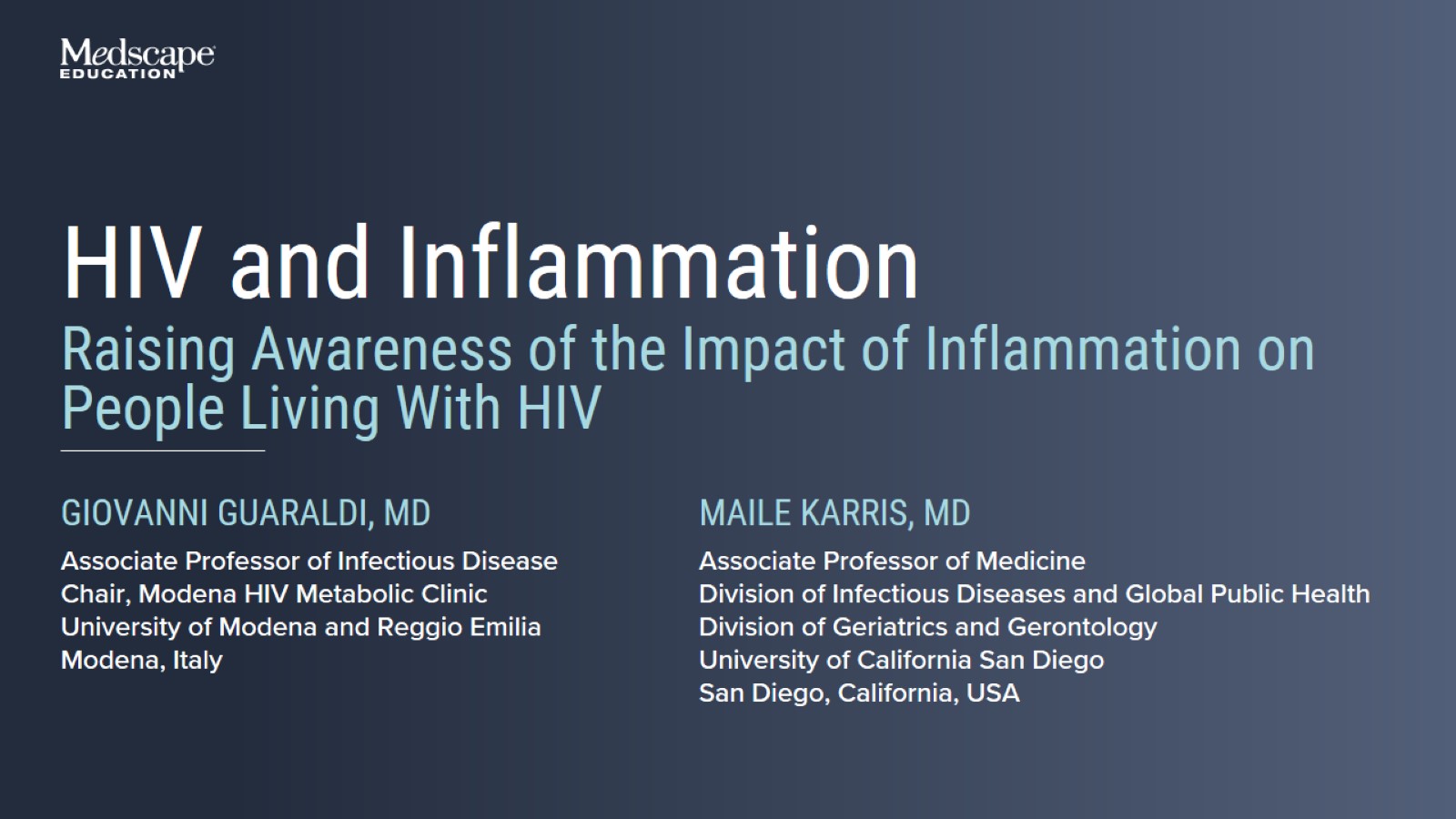 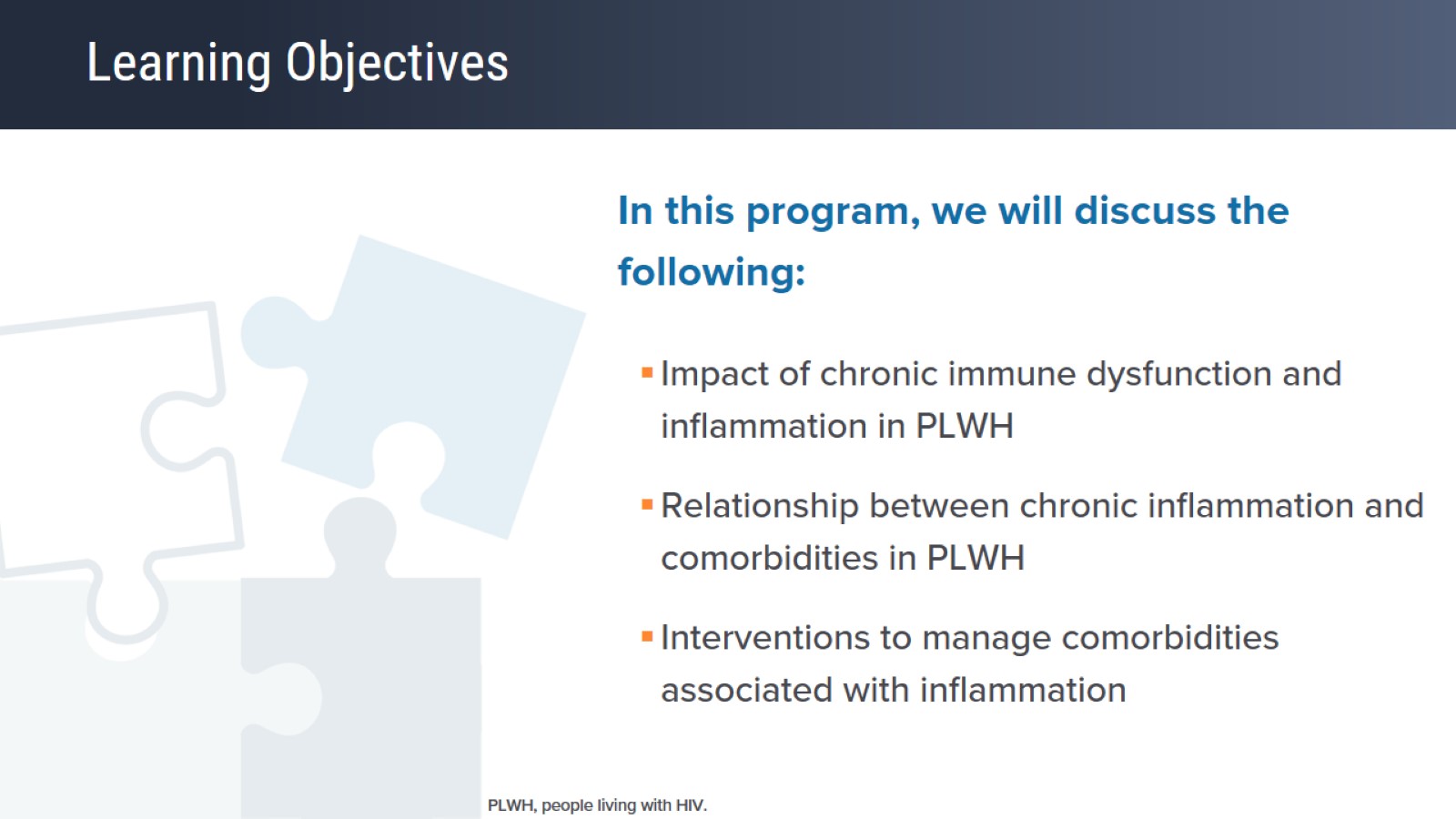 Learning Objectives
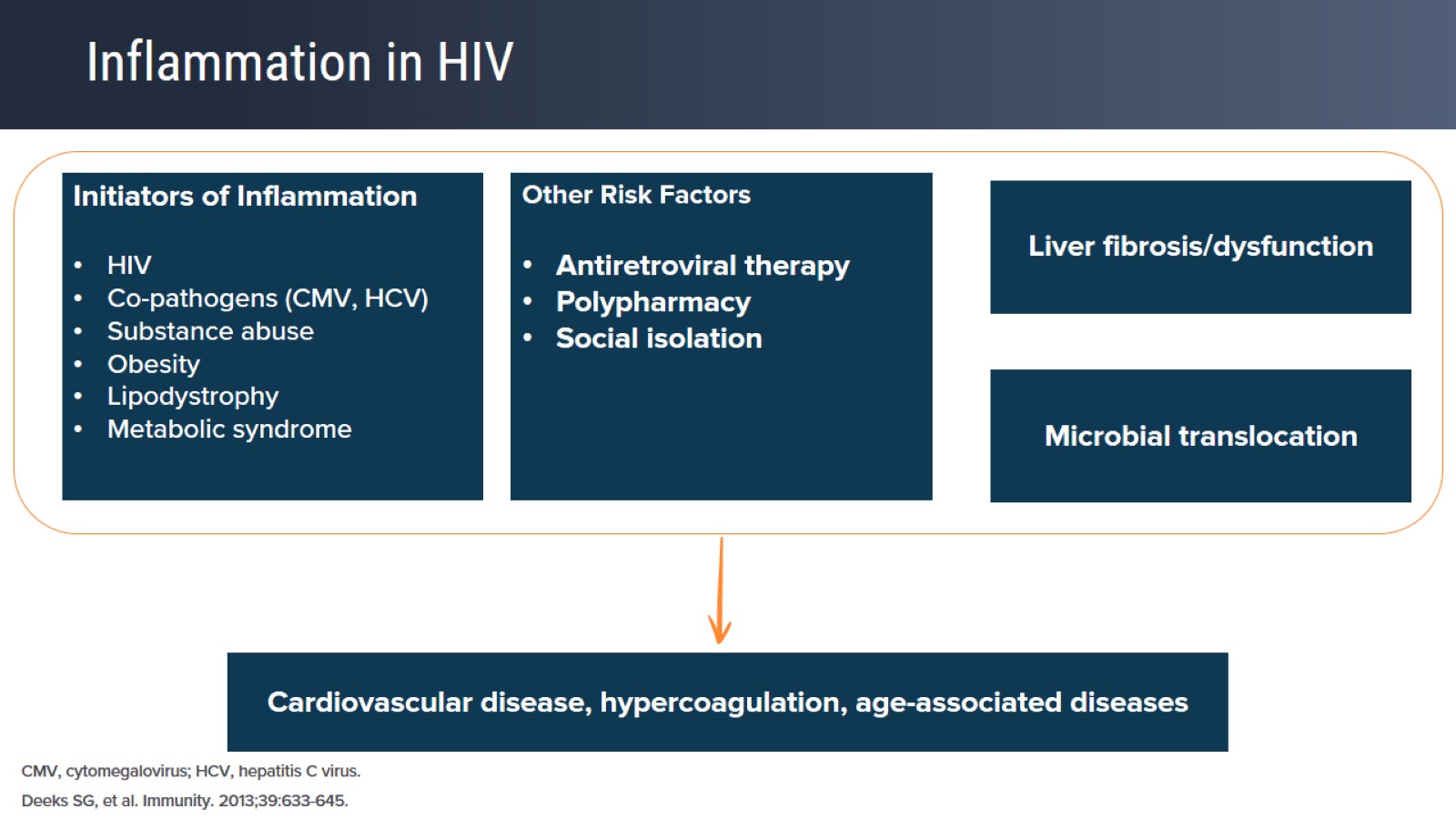 Inflammation in HIV
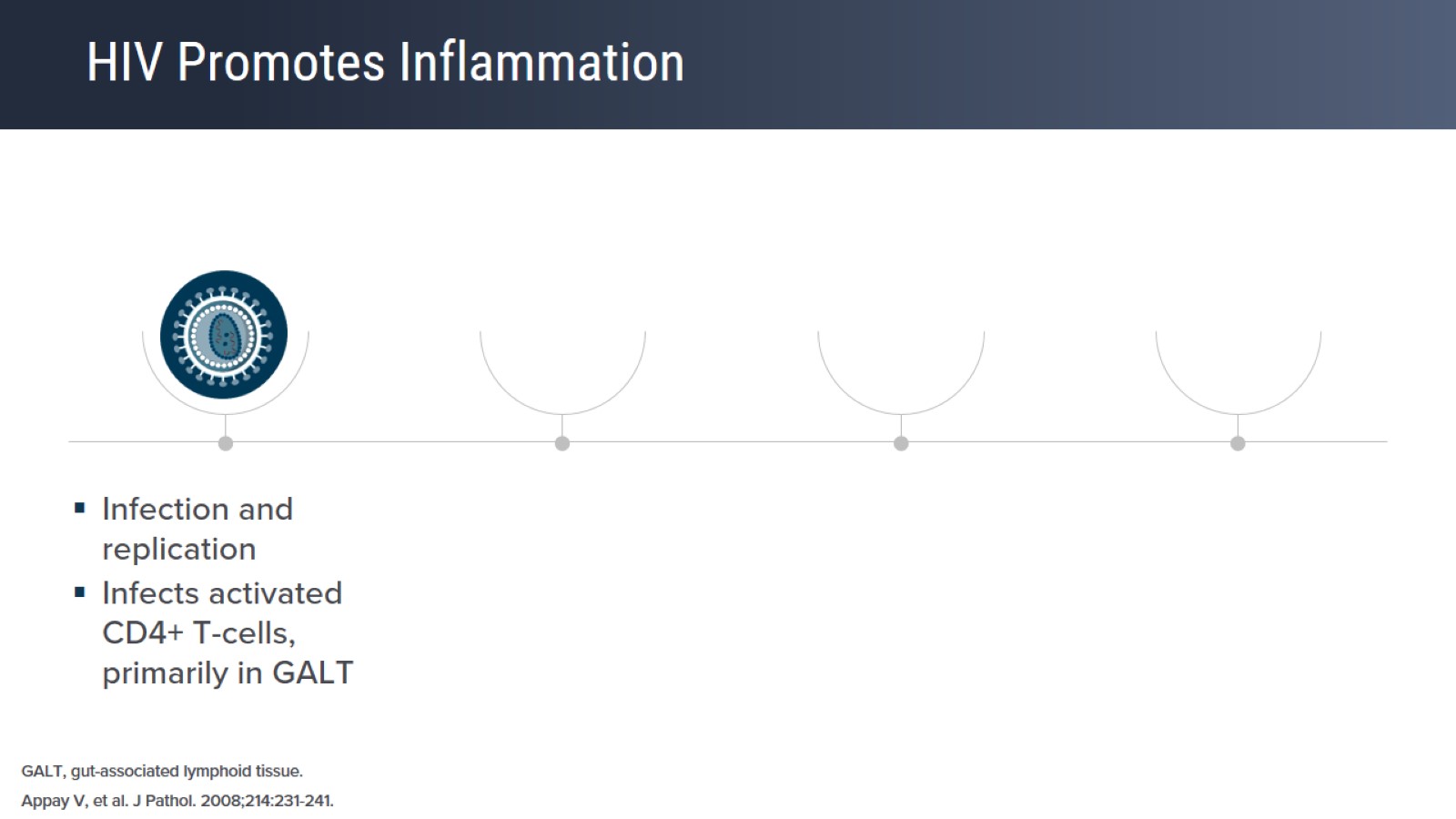 HIV Promotes Inflammation
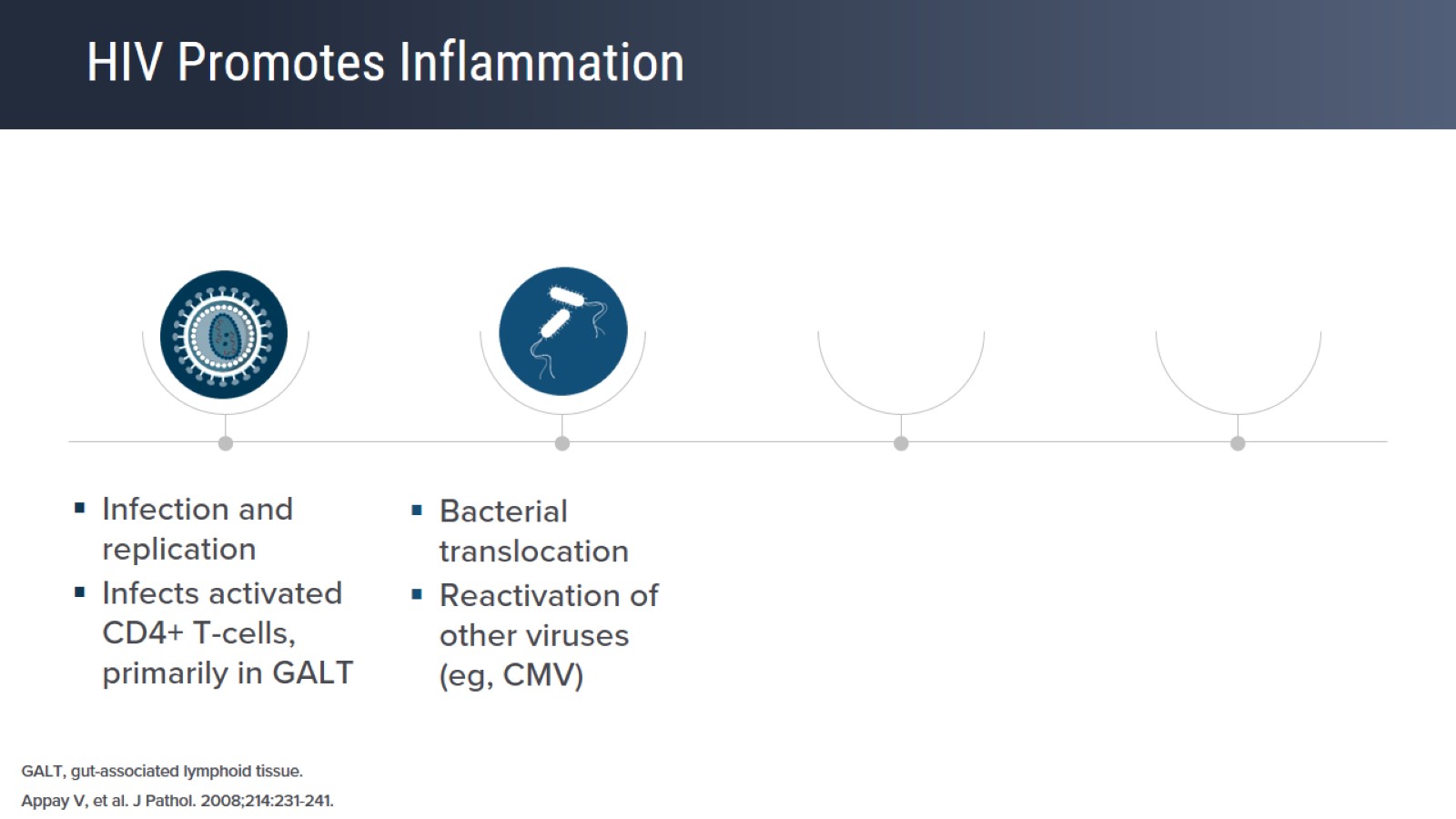 HIV Promotes Inflammation
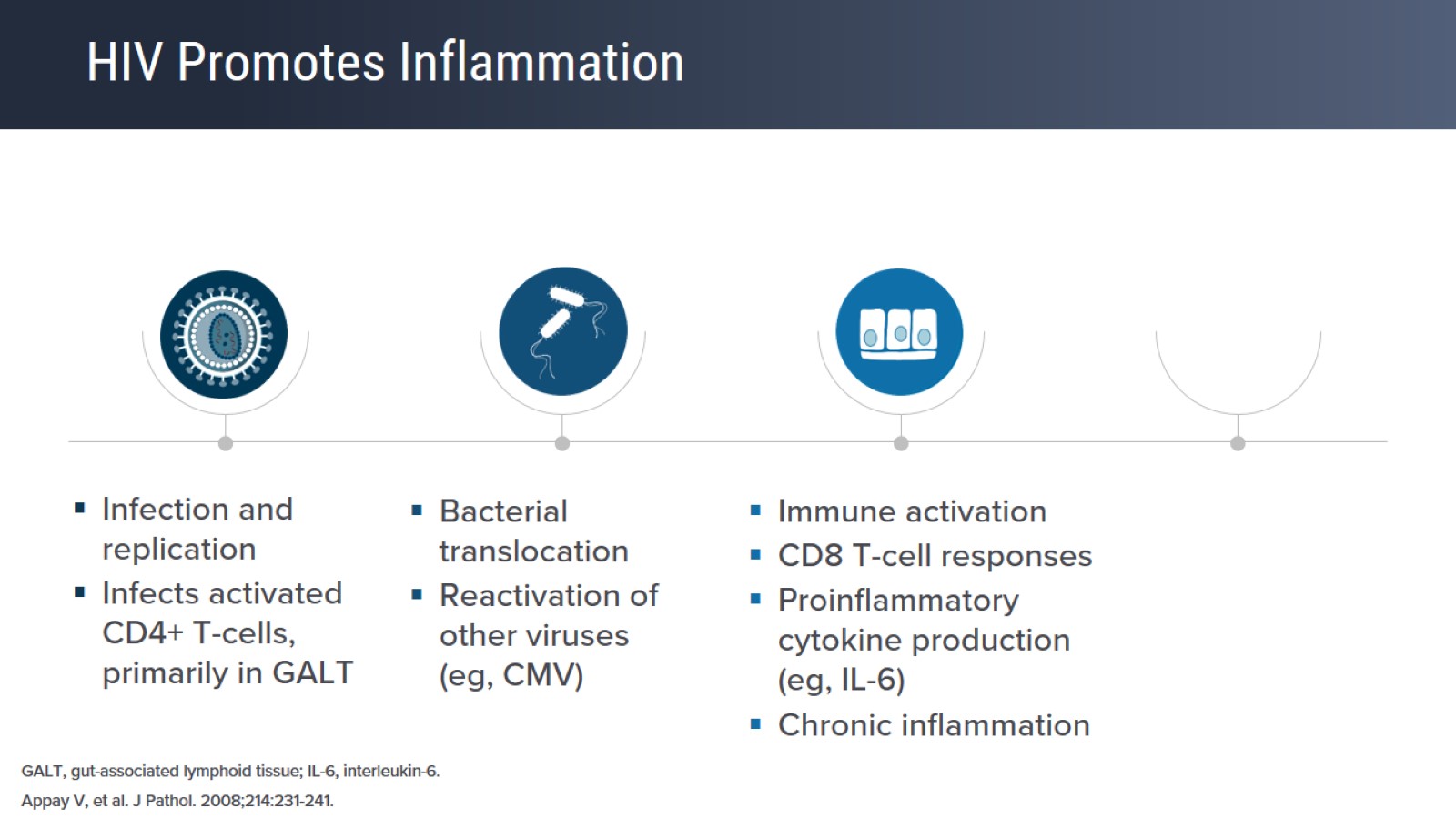 HIV Promotes Inflammation
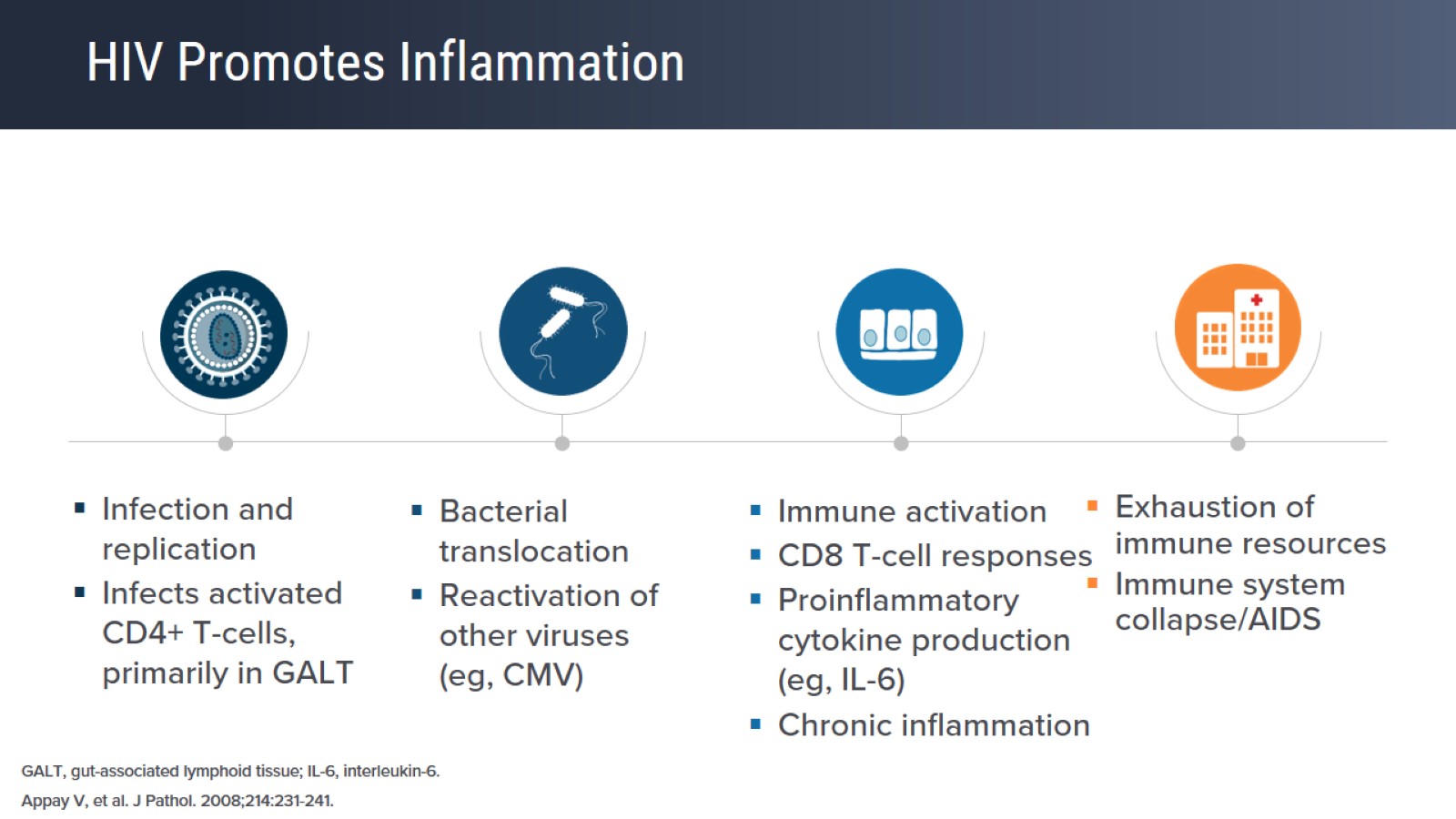 HIV Promotes Inflammation
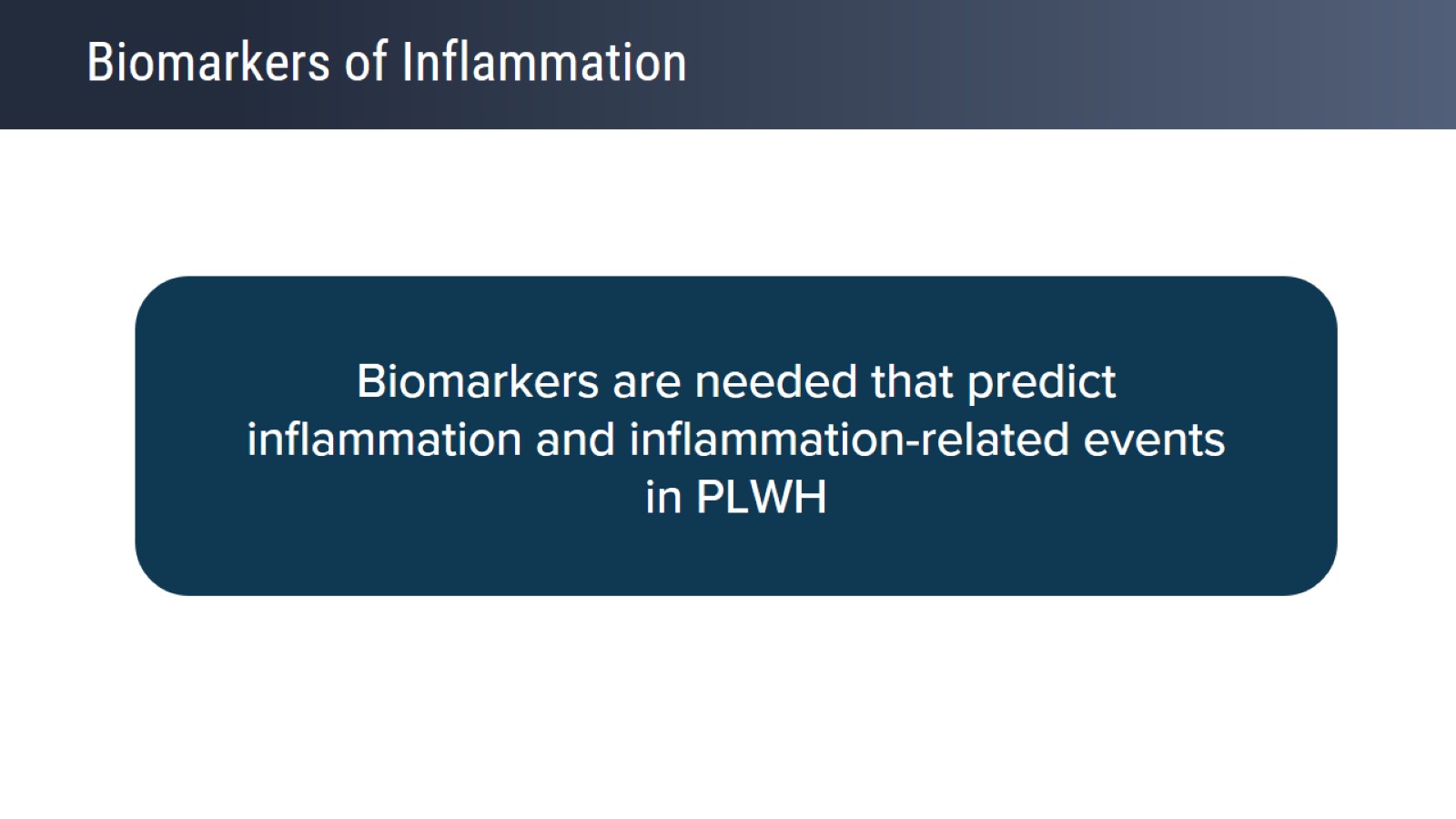 Biomarkers of Inflammation
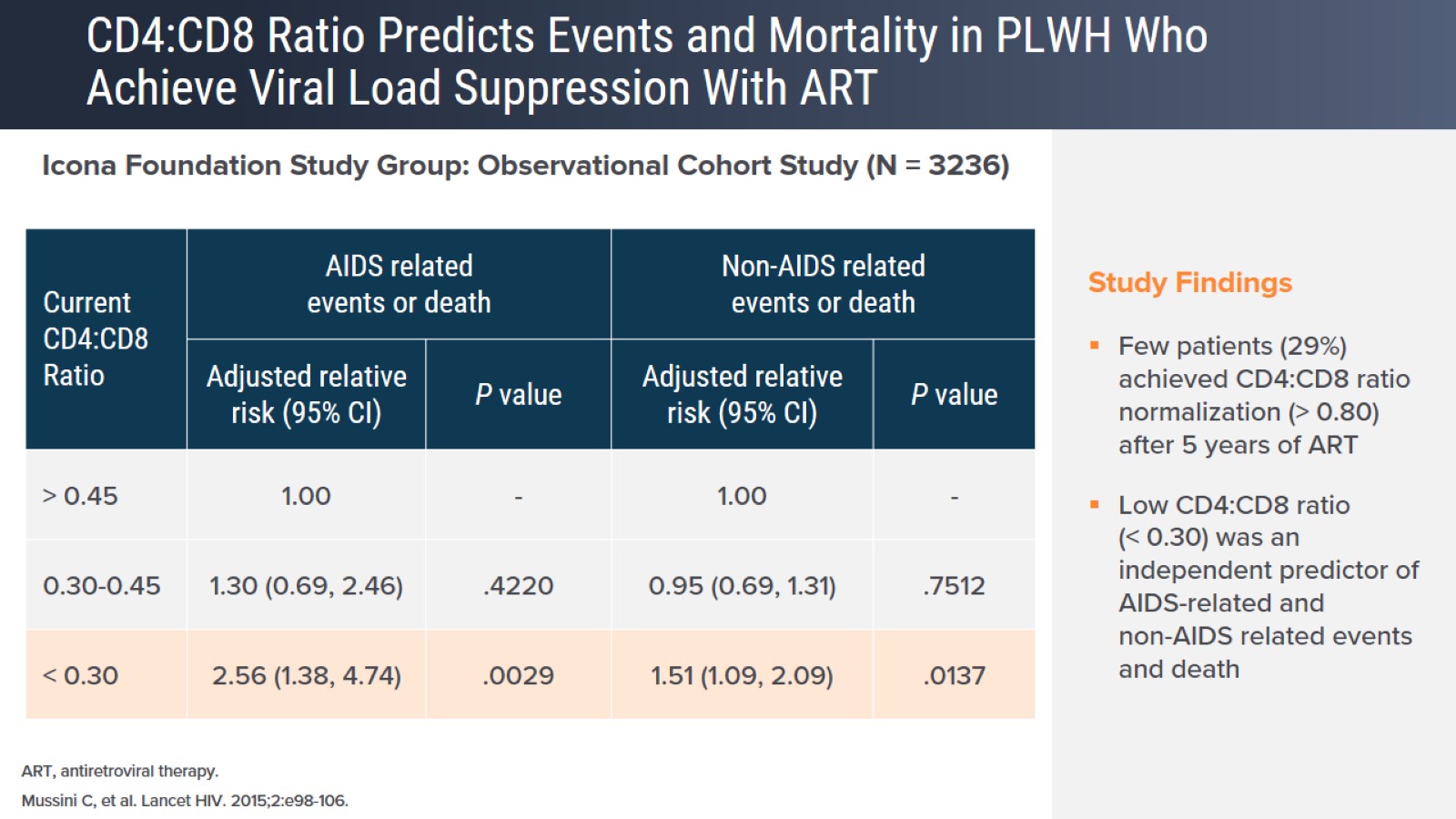 CD4:CD8 Ratio Predicts Events and Mortality in PLWH Who Achieve Viral Load Suppression With ART
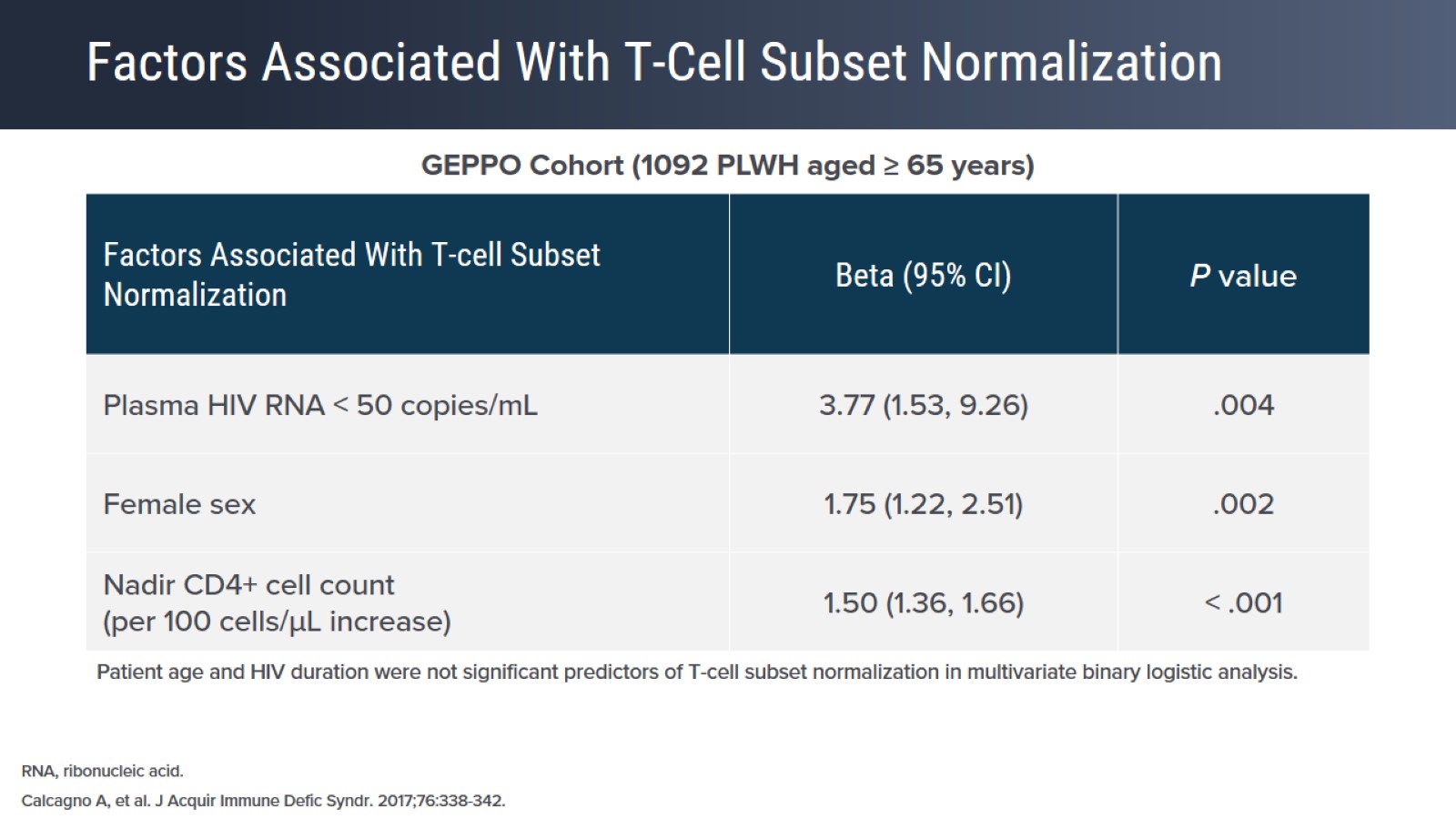 Factors Associated With T-Cell Subset Normalization
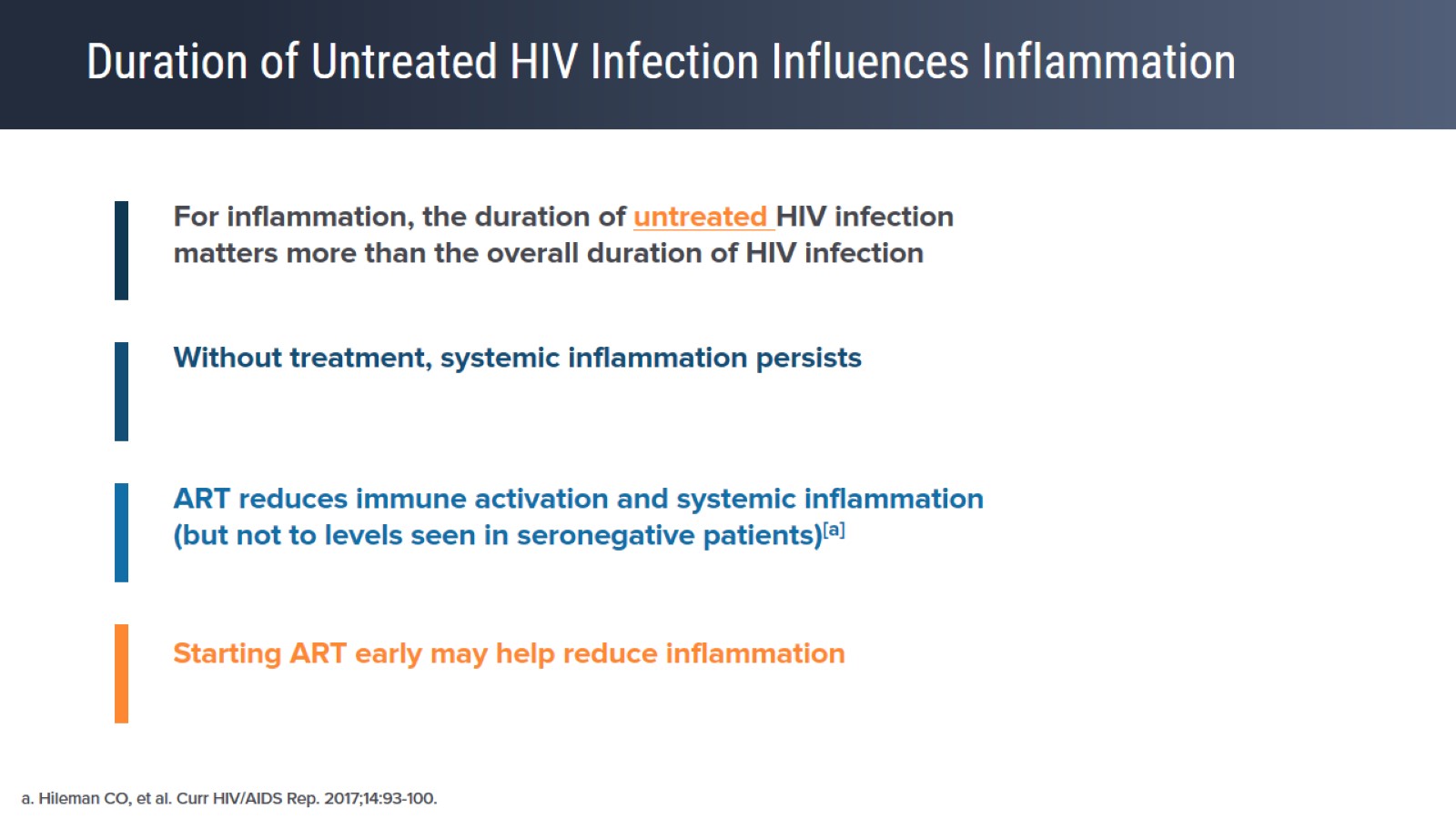 Duration of Untreated HIV Infection Influences Inflammation
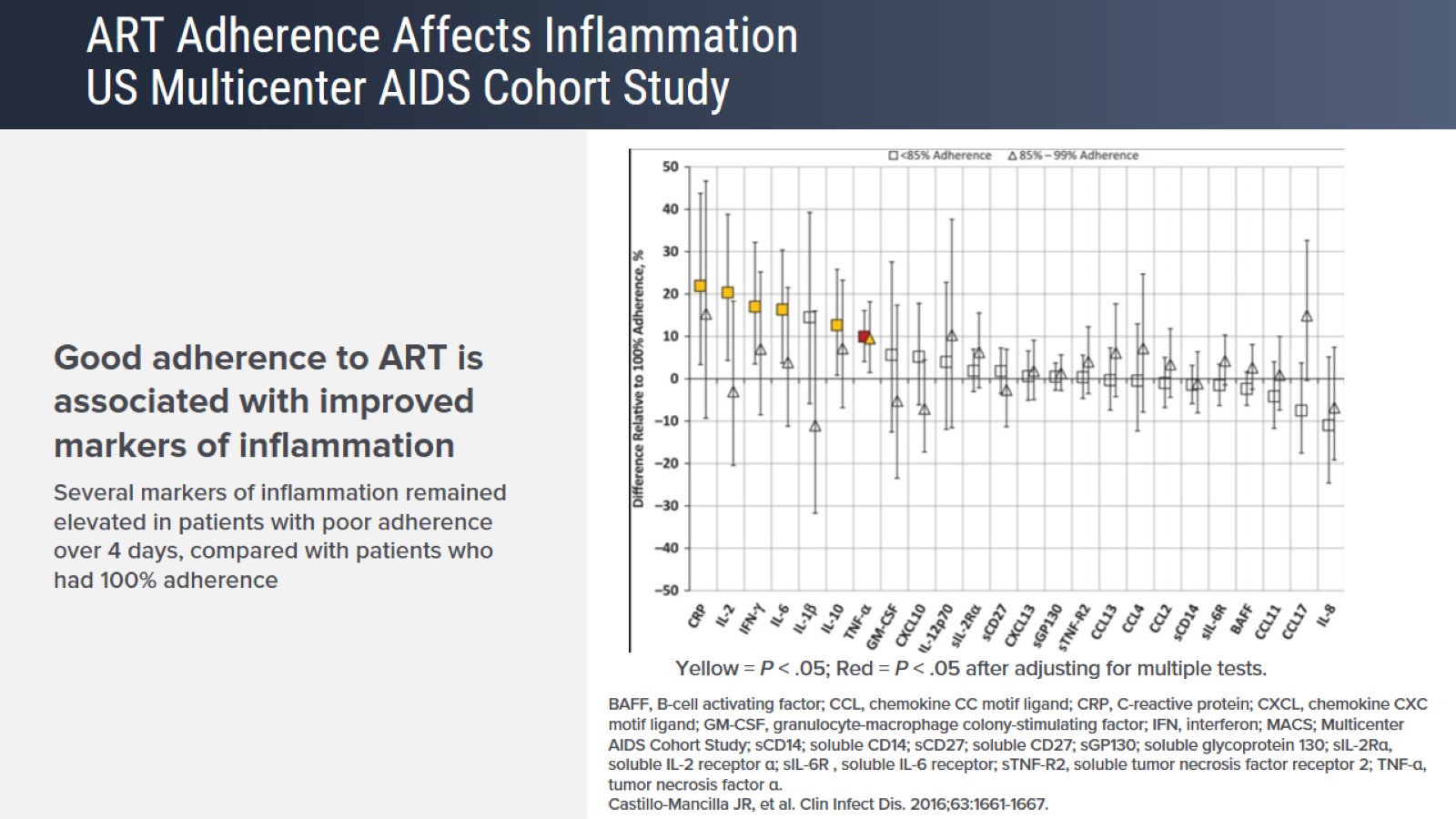 ART Adherence Affects InflammationUS Multicenter AIDS Cohort Study
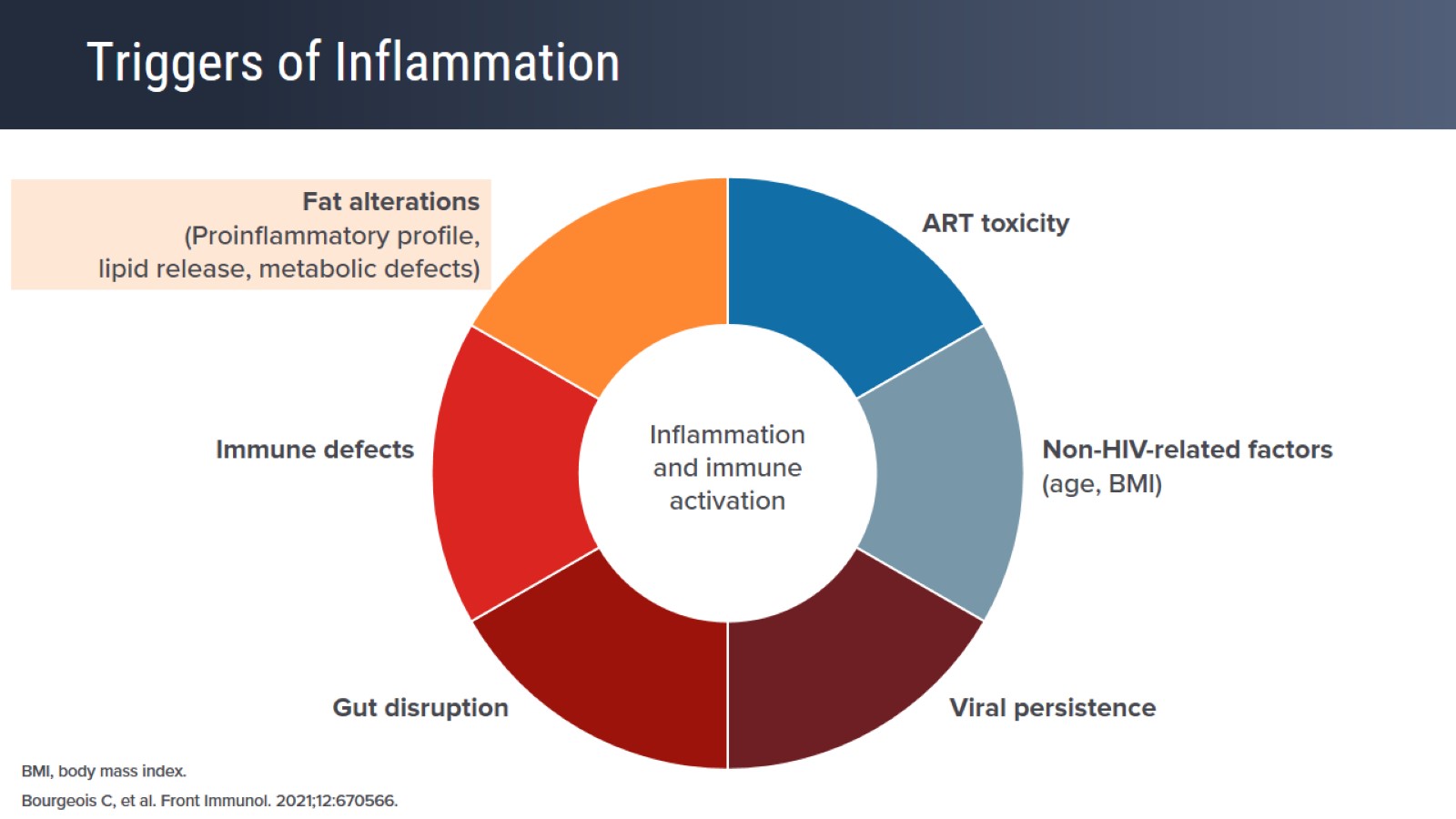 Triggers of Inflammation
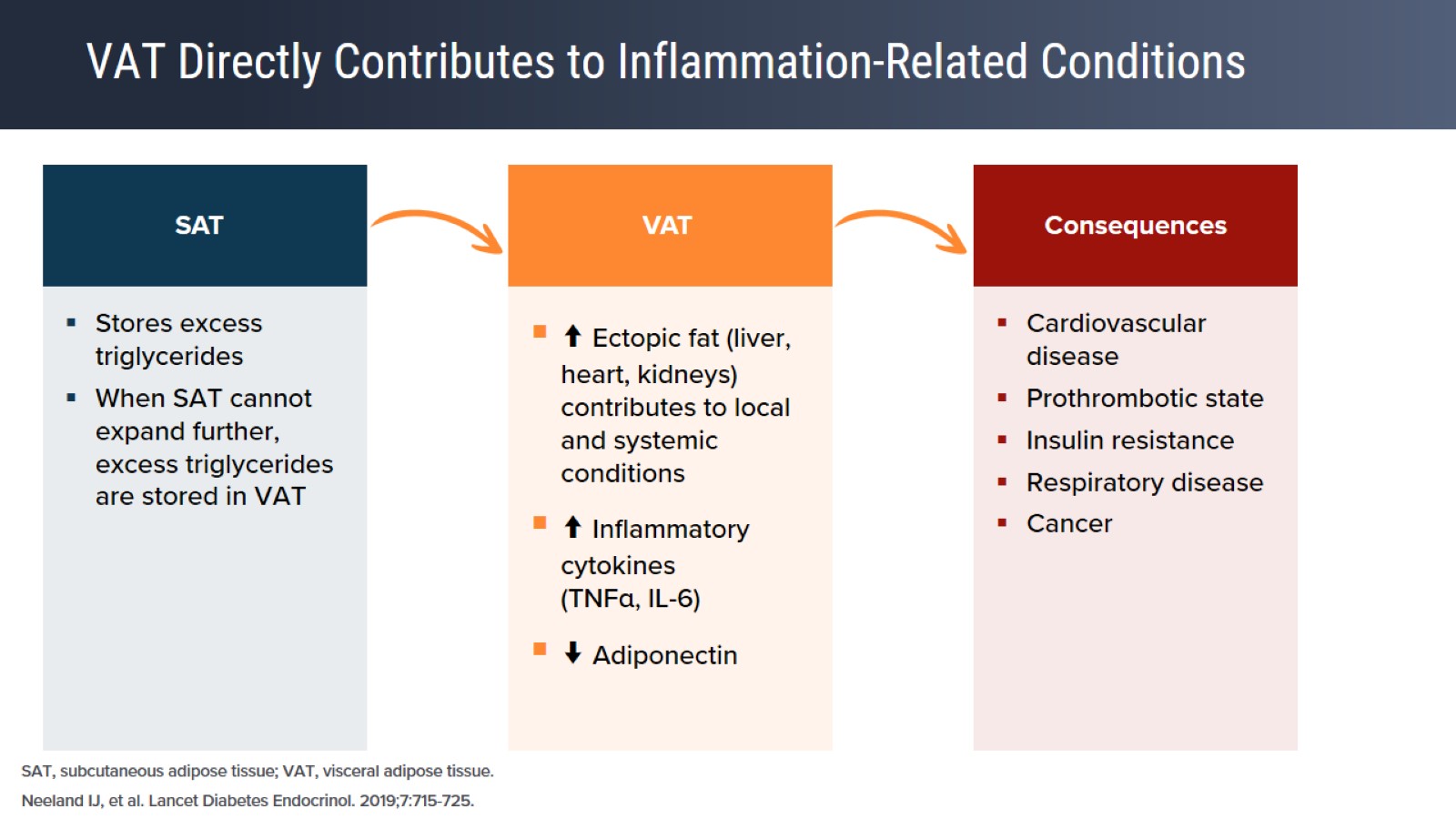 VAT Directly Contributes to Inflammation-Related Conditions
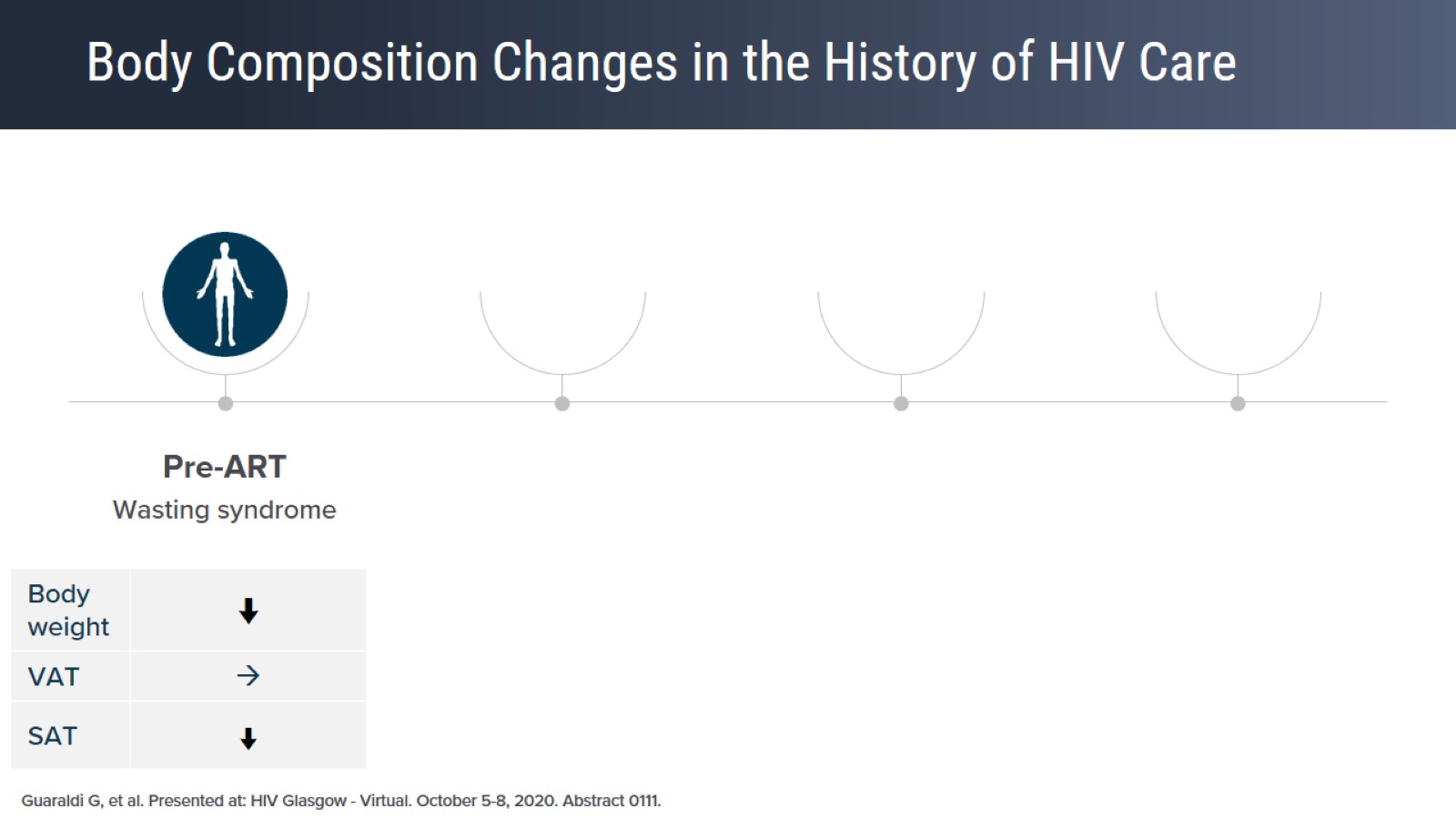 Body Composition Changes in the History of HIV Care
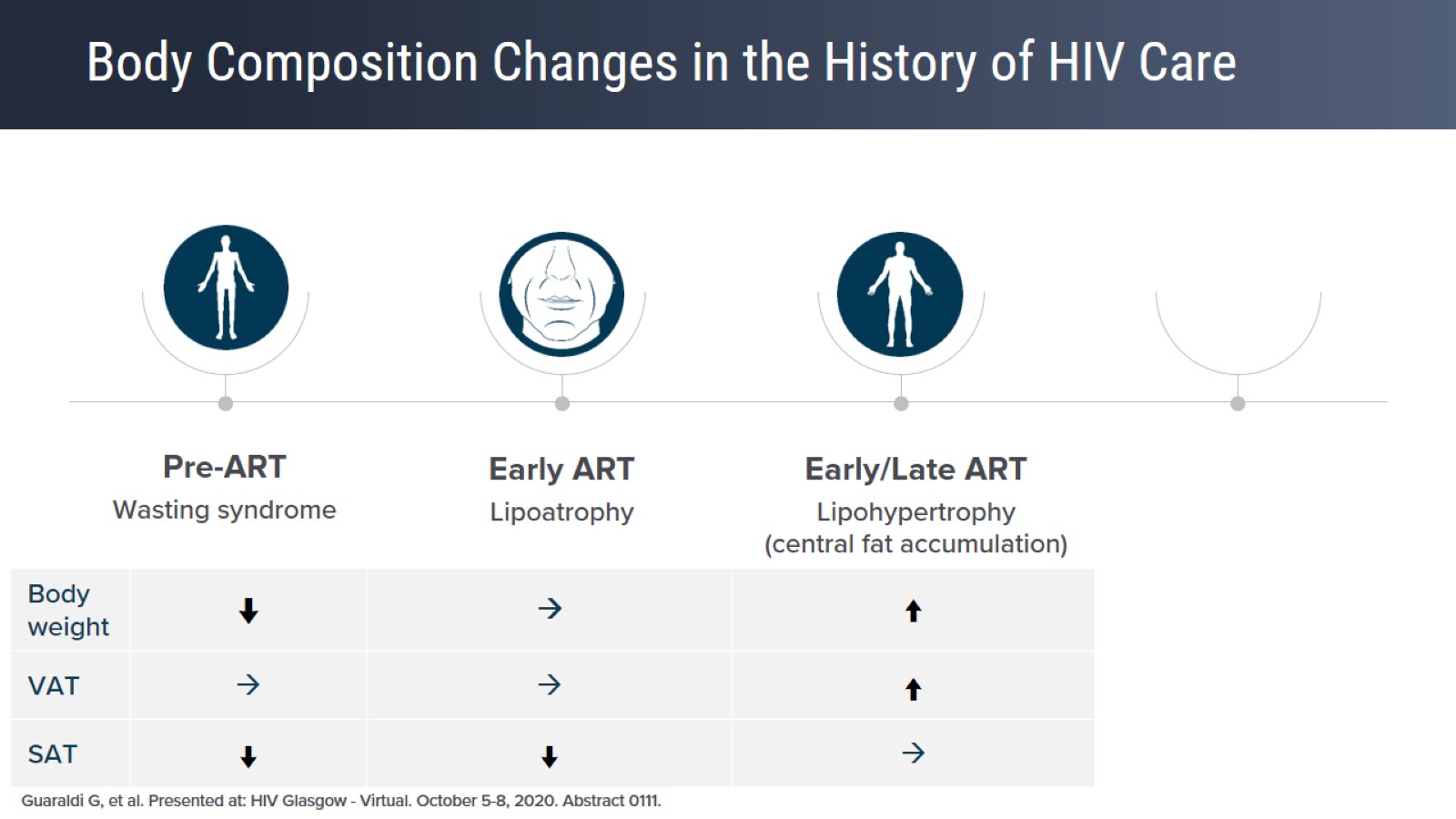 Body Composition Changes in the History of HIV Care
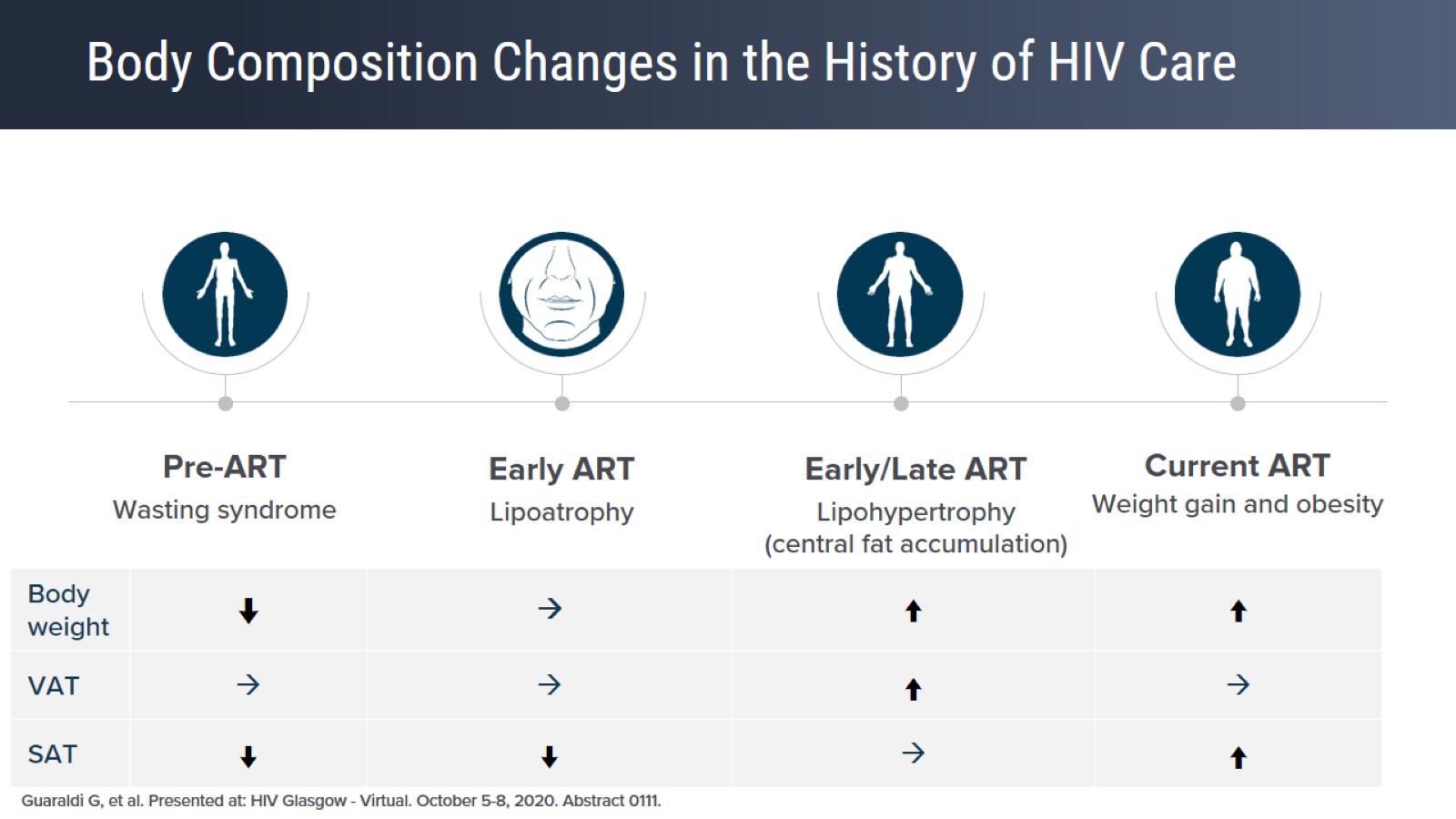 Body Composition Changes in the History of HIV Care
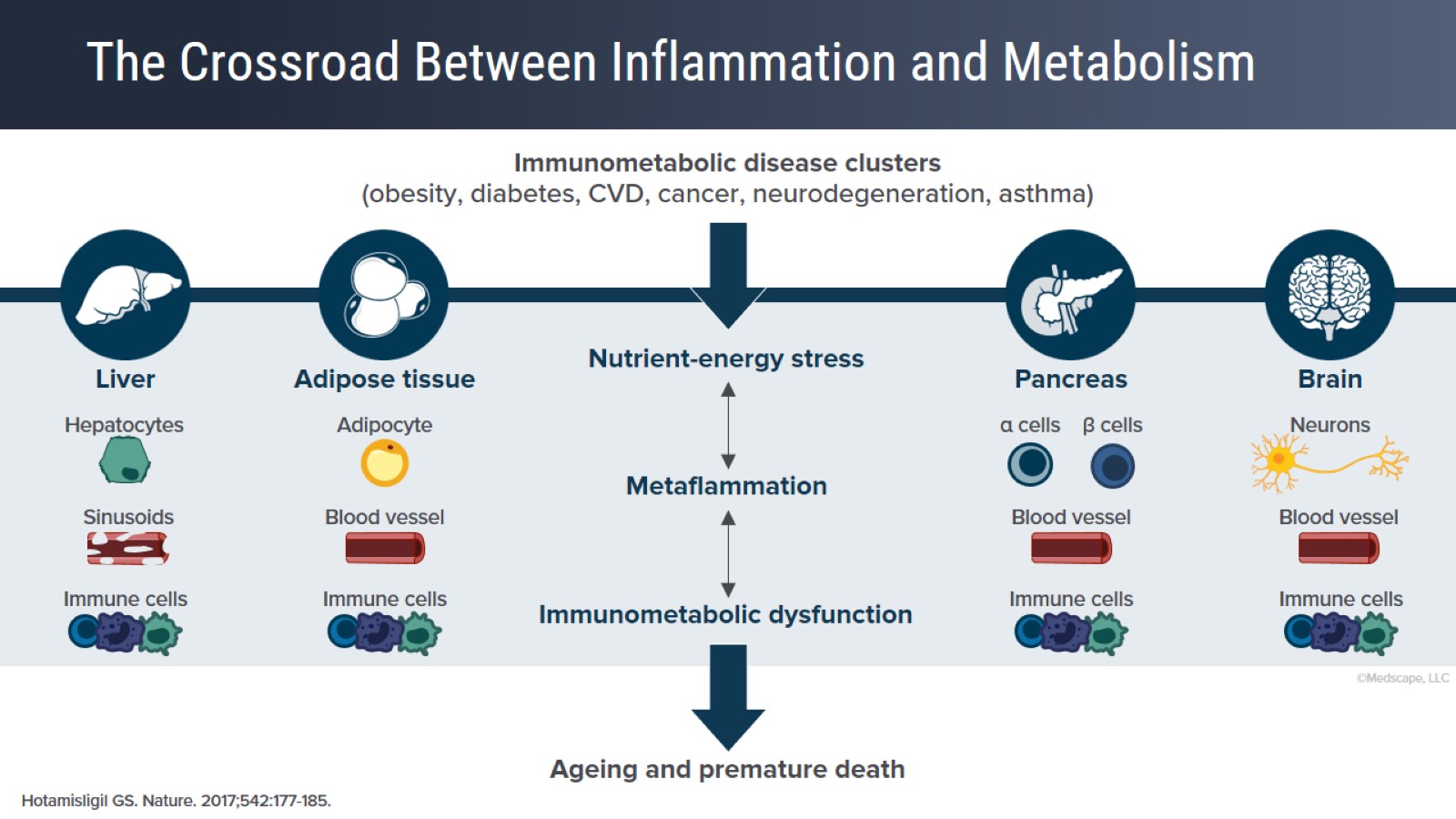 The Crossroad Between Inflammation and Metabolism
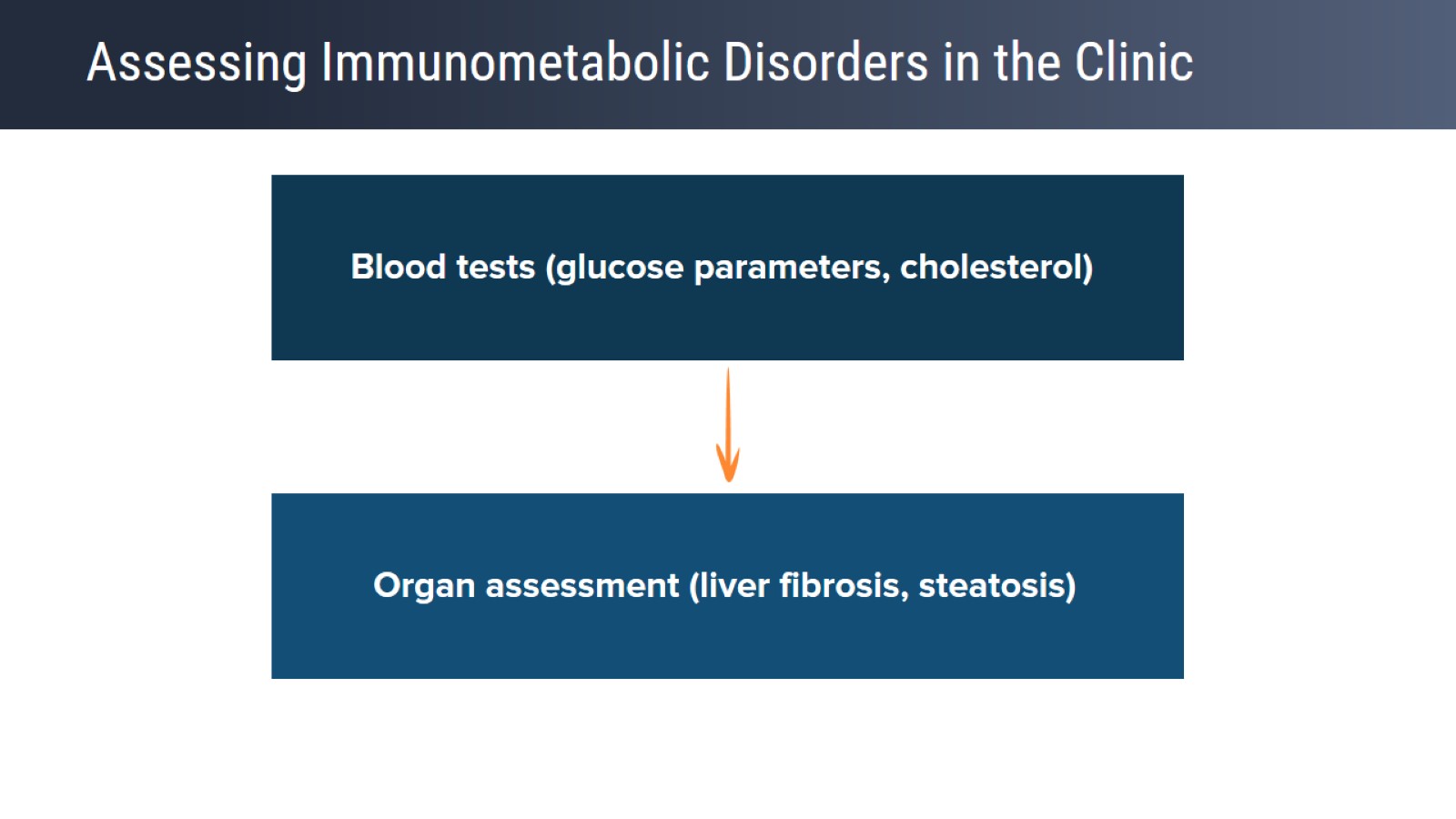 Assessing Immunometabolic Disorders in the Clinic
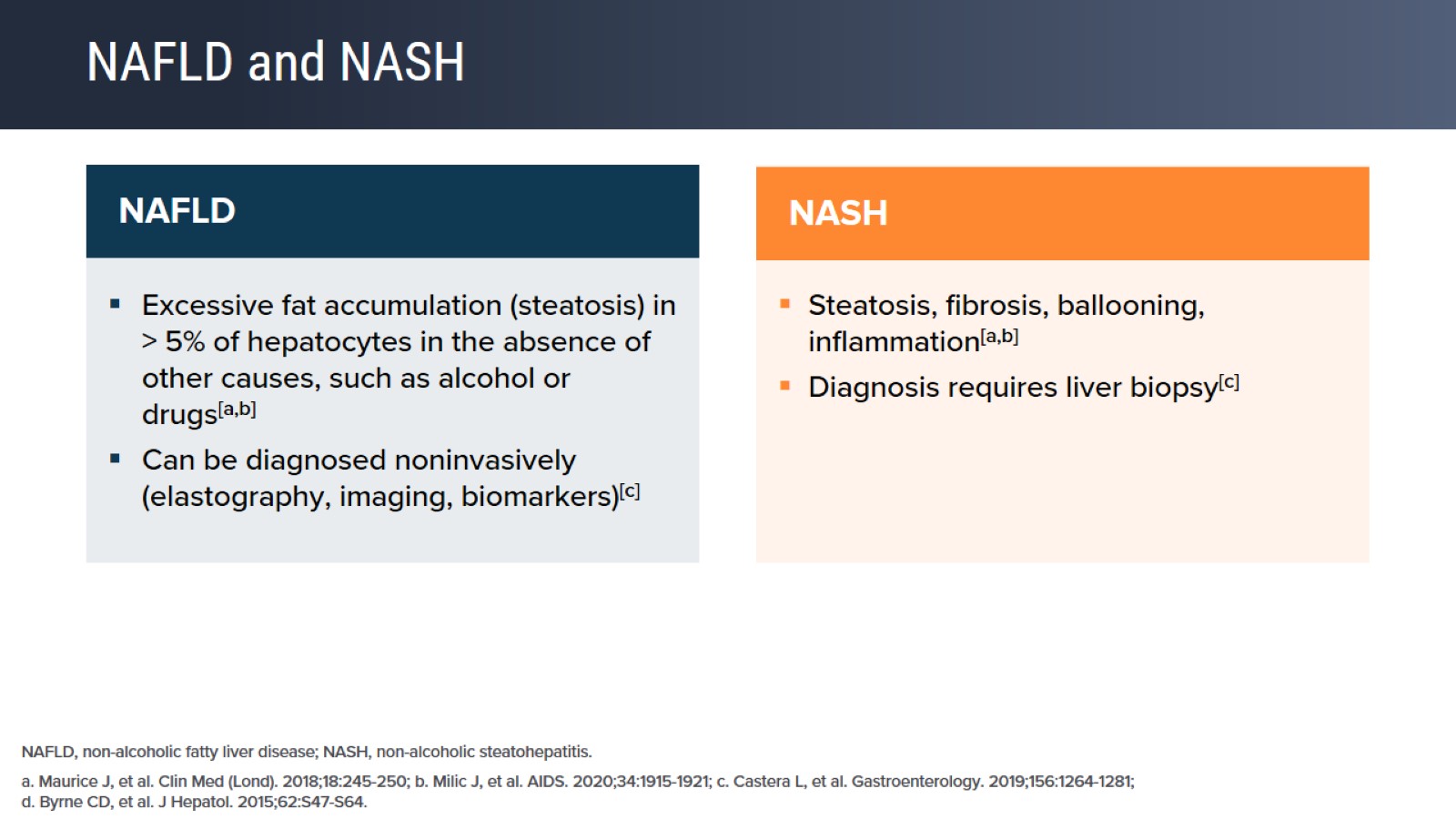 NAFLD and NASH
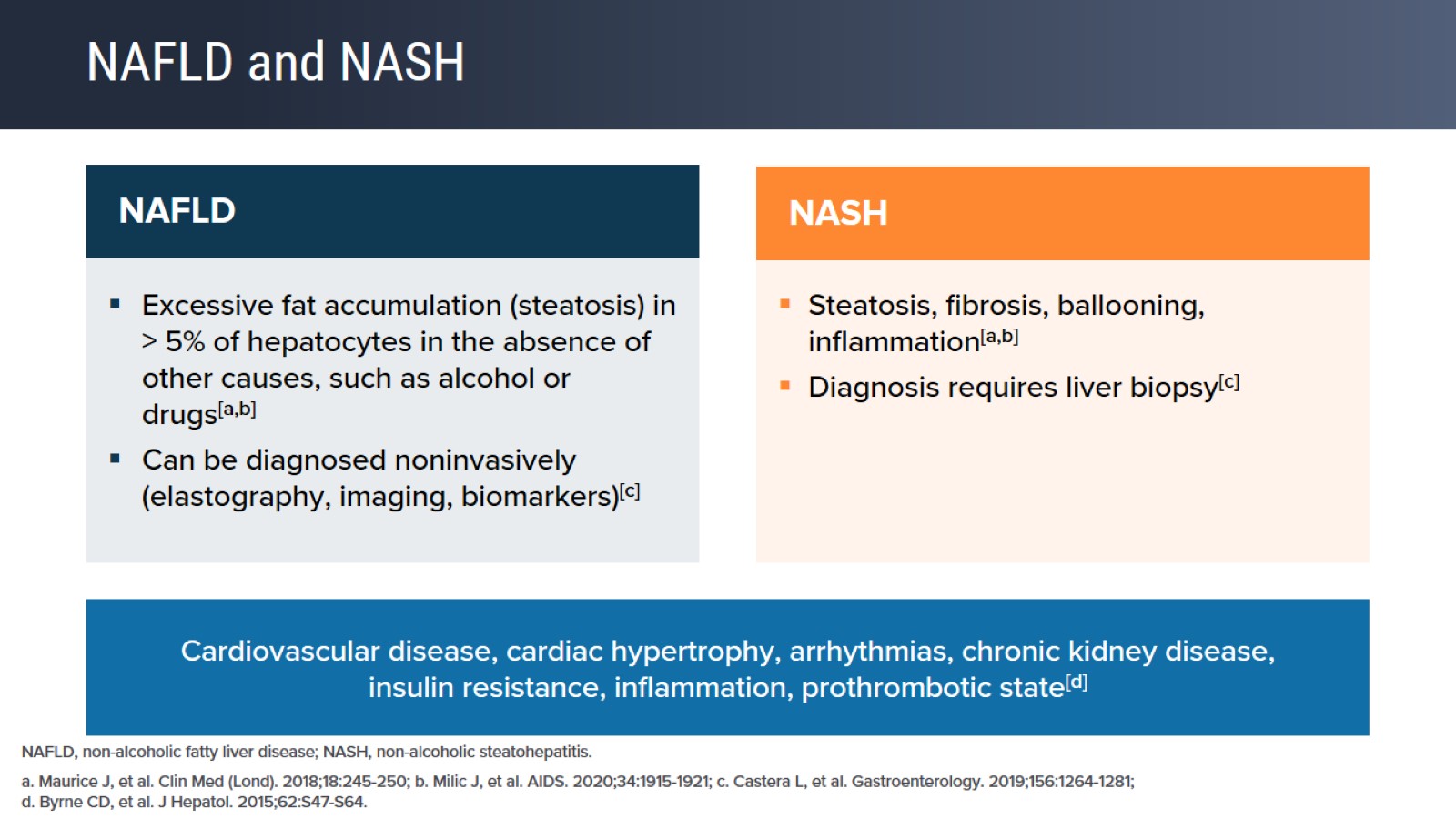 NAFLD and NASH
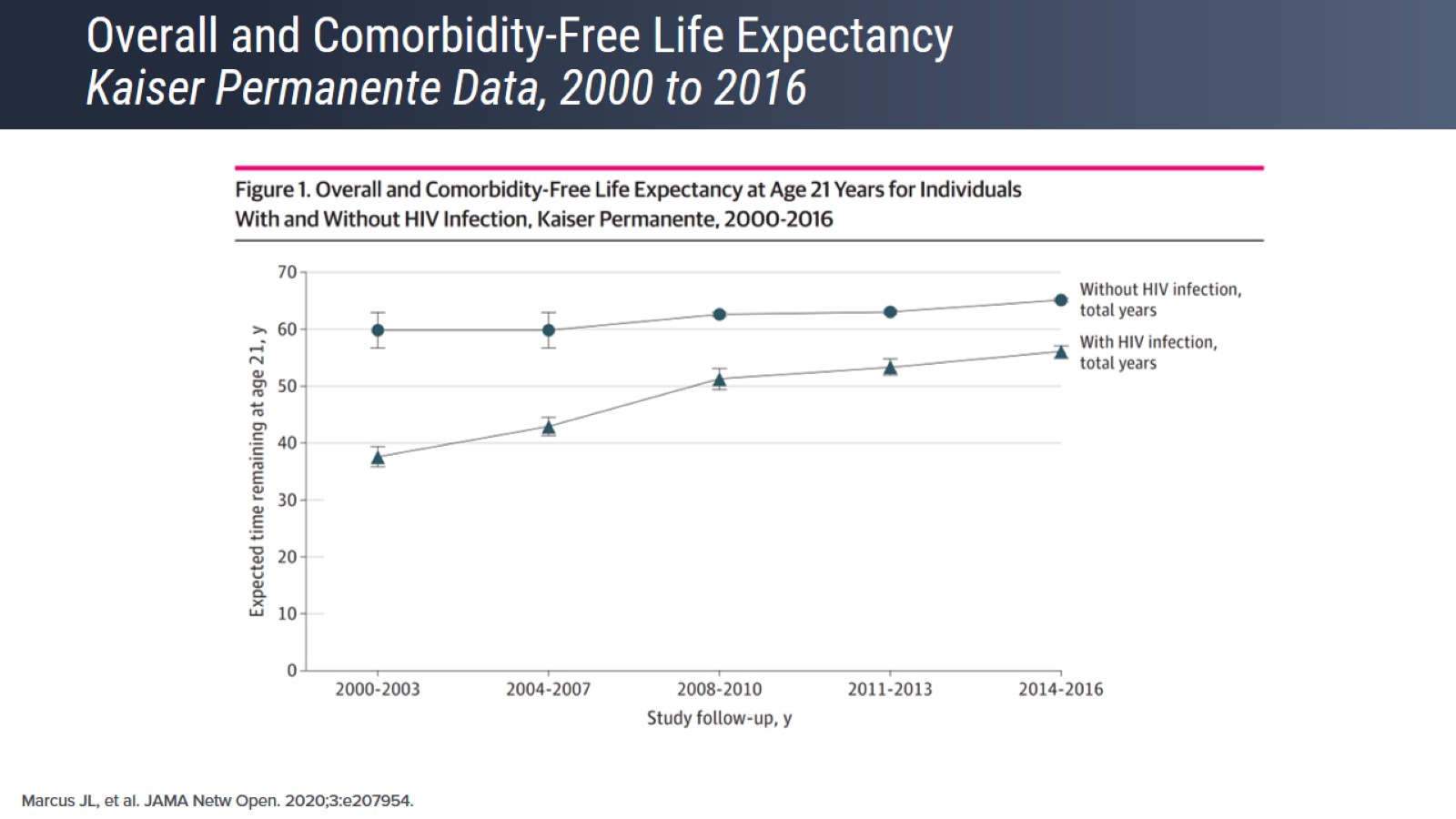 Overall and Comorbidity-Free Life ExpectancyKaiser Permanente Data, 2000 to 2016
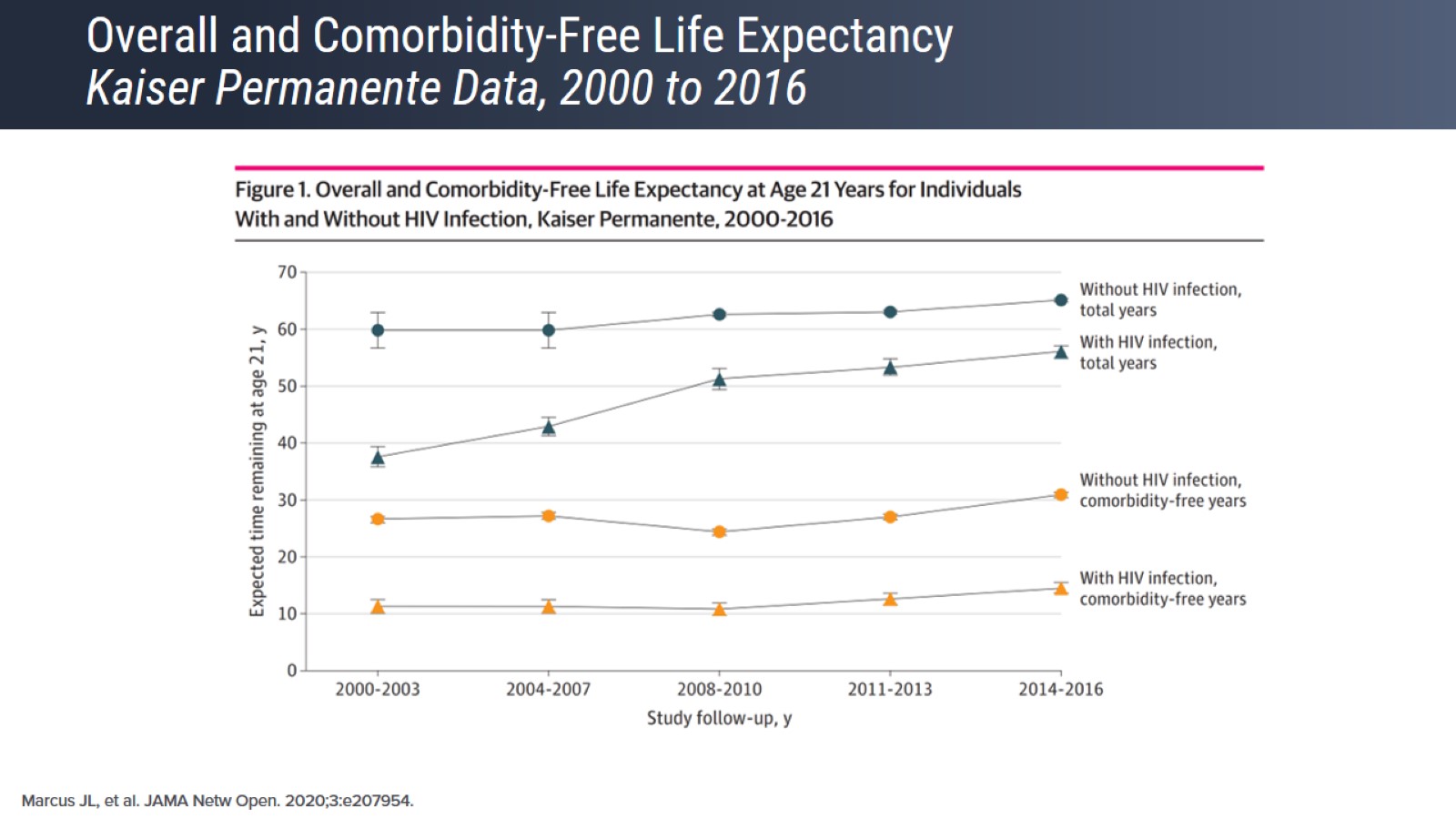 Overall and Comorbidity-Free Life ExpectancyKaiser Permanente Data, 2000 to 2016
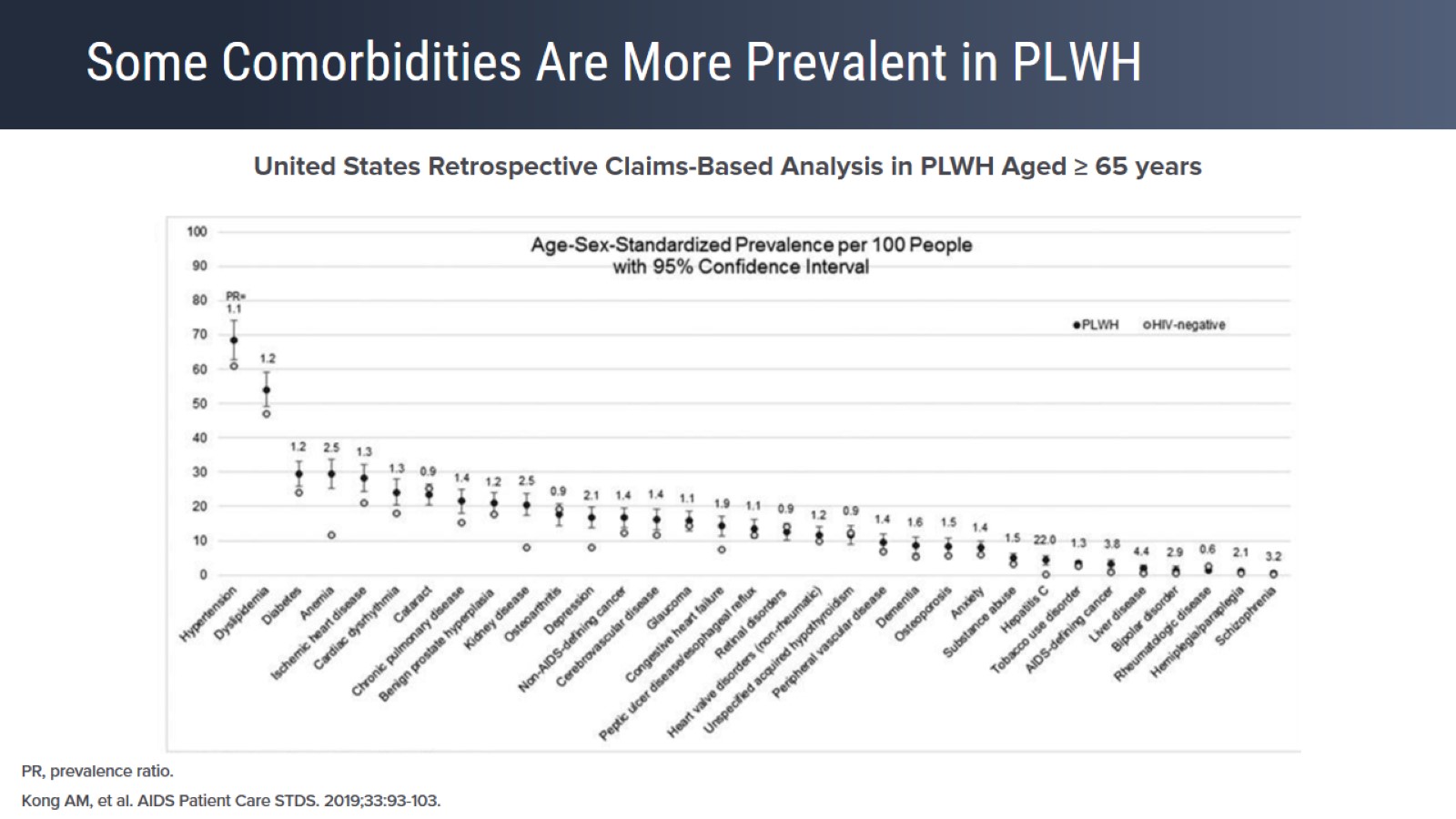 Some Comorbidities Are More Prevalent in PLWH
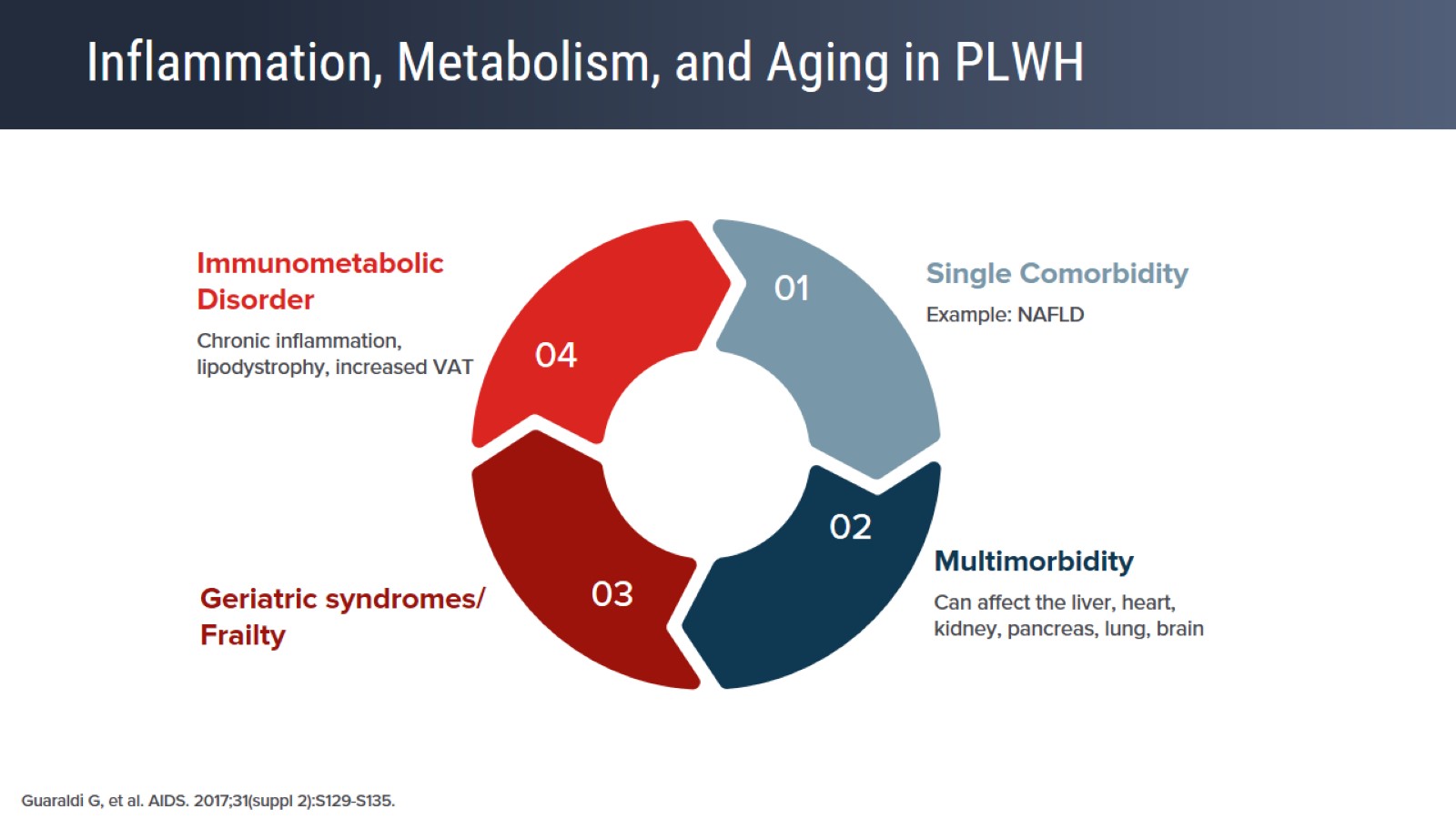 Inflammation, Metabolism, and Aging in PLWH
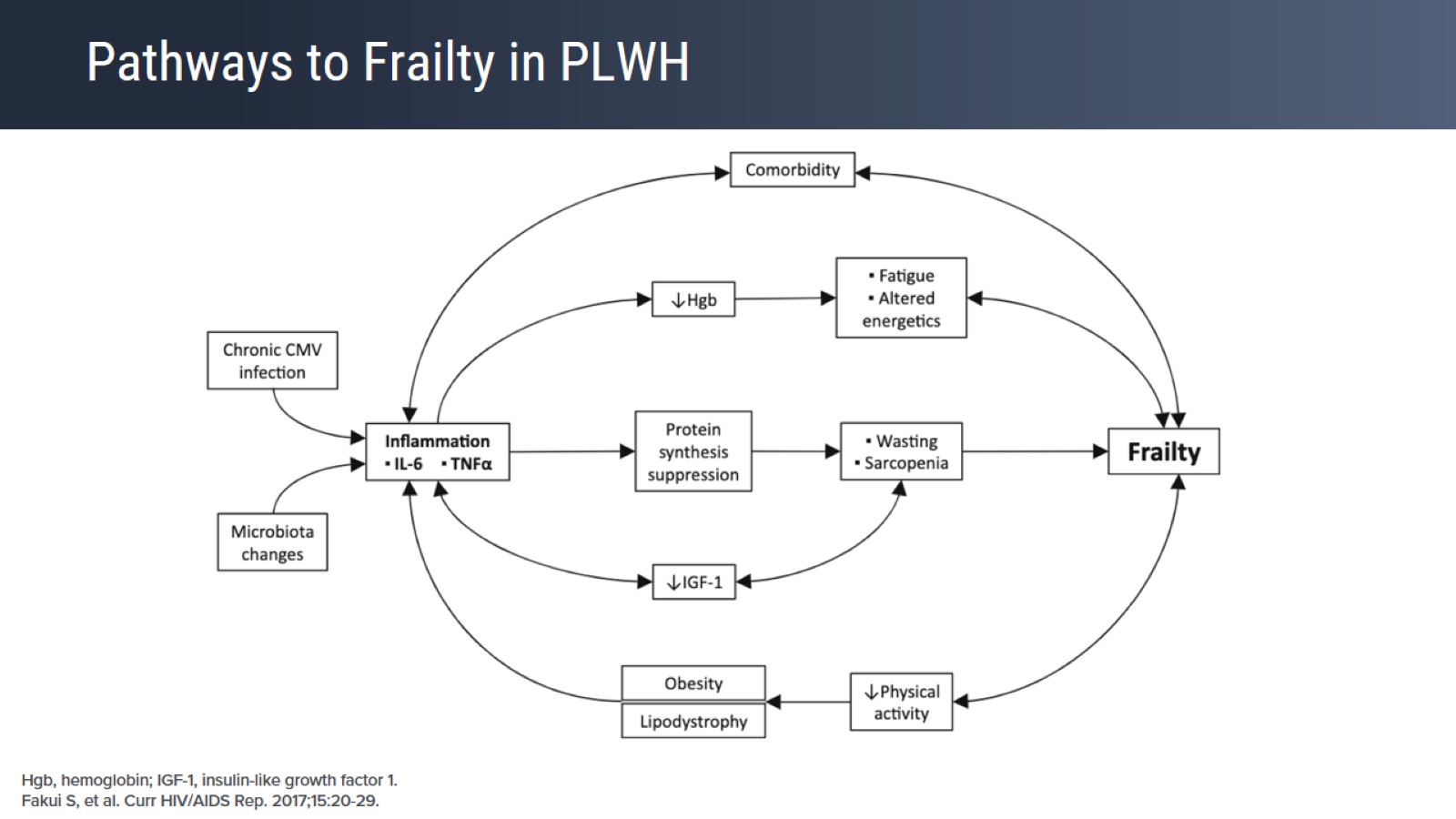 Pathways to Frailty in PLWH
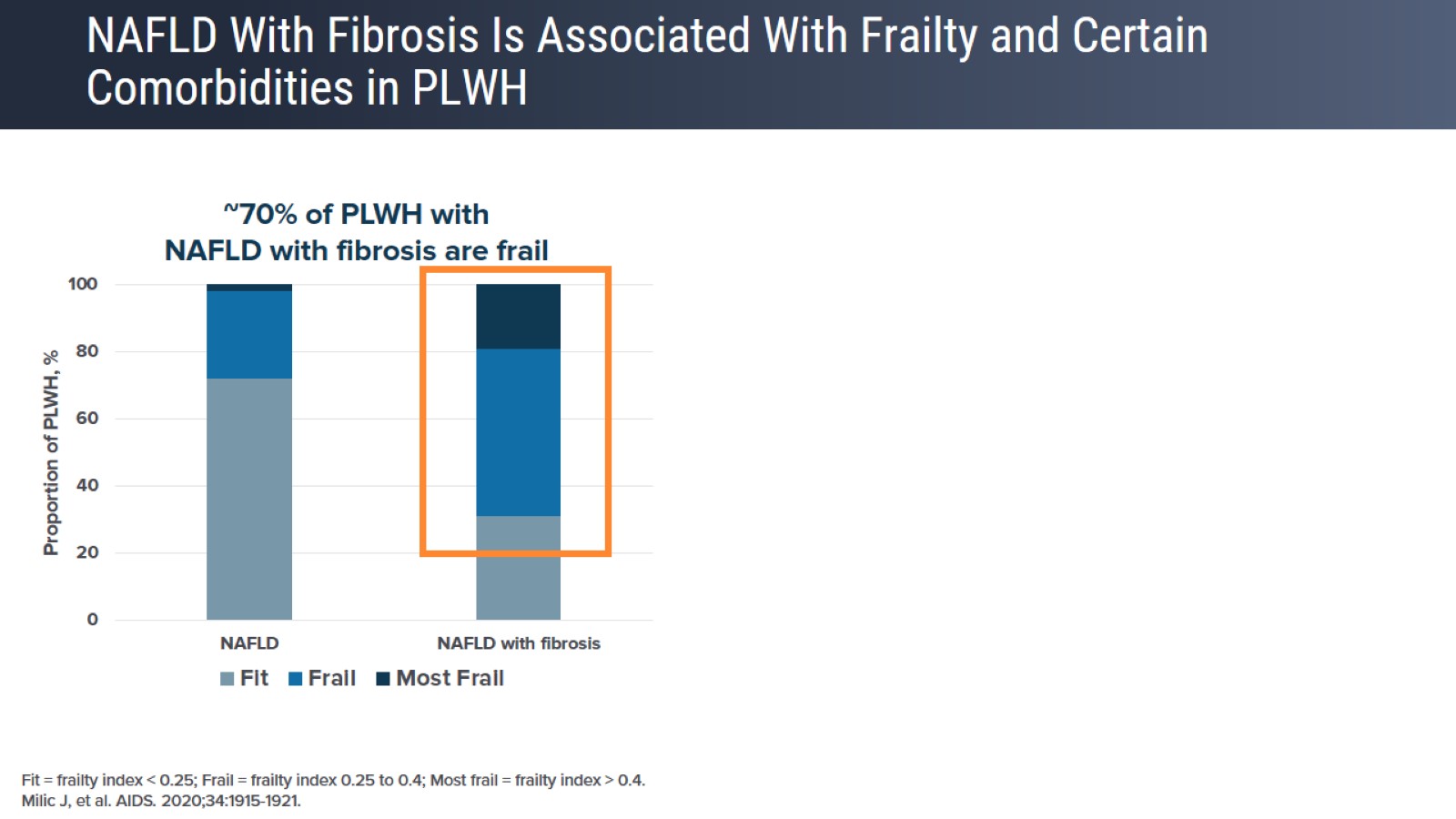 NAFLD With Fibrosis Is Associated With Frailty and Certain Comorbidities in PLWH
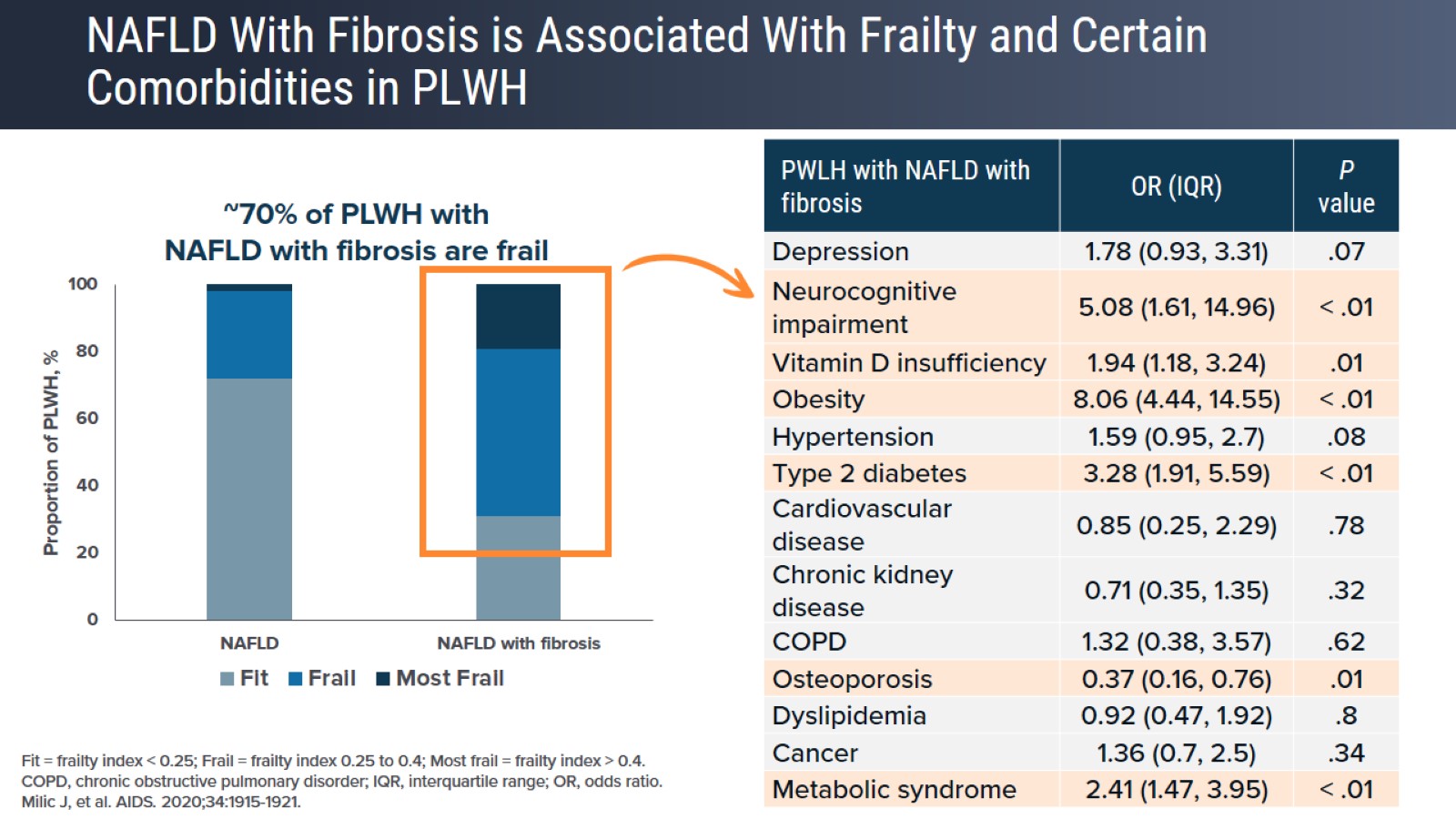 NAFLD With Fibrosis is Associated With Frailty and Certain Comorbidities in PLWH
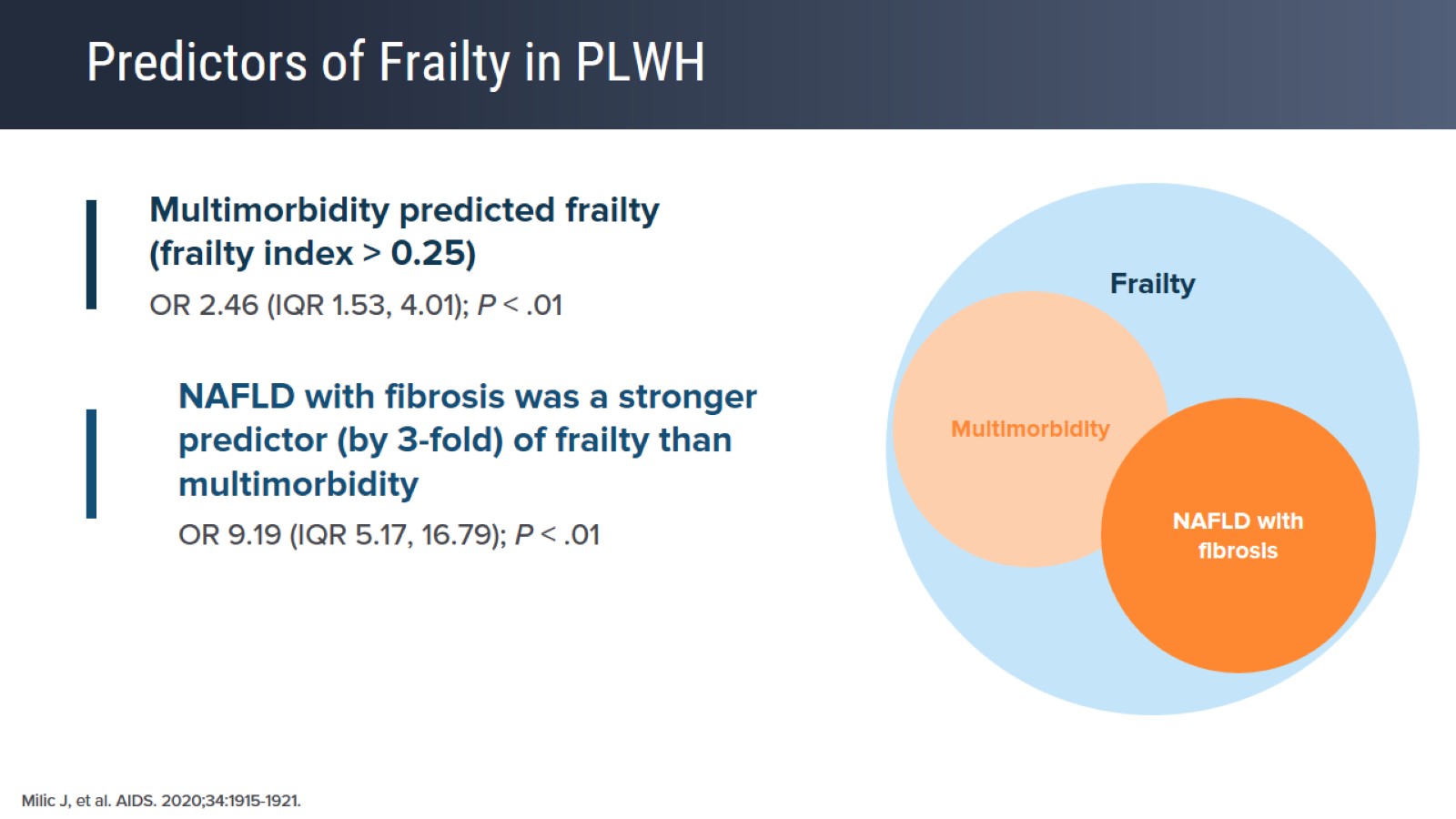 Predictors of Frailty in PLWH
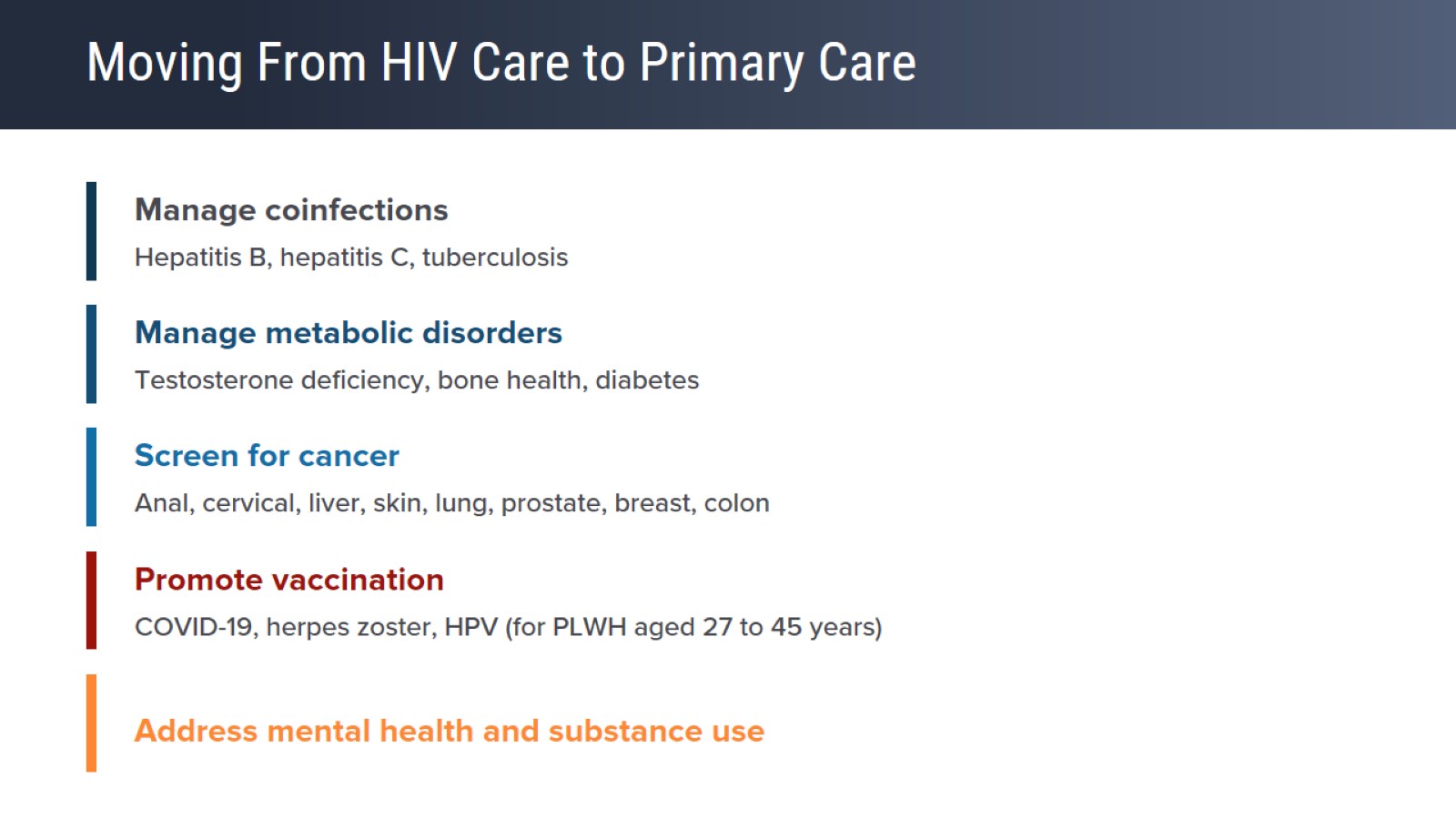 Moving From HIV Care to Primary Care
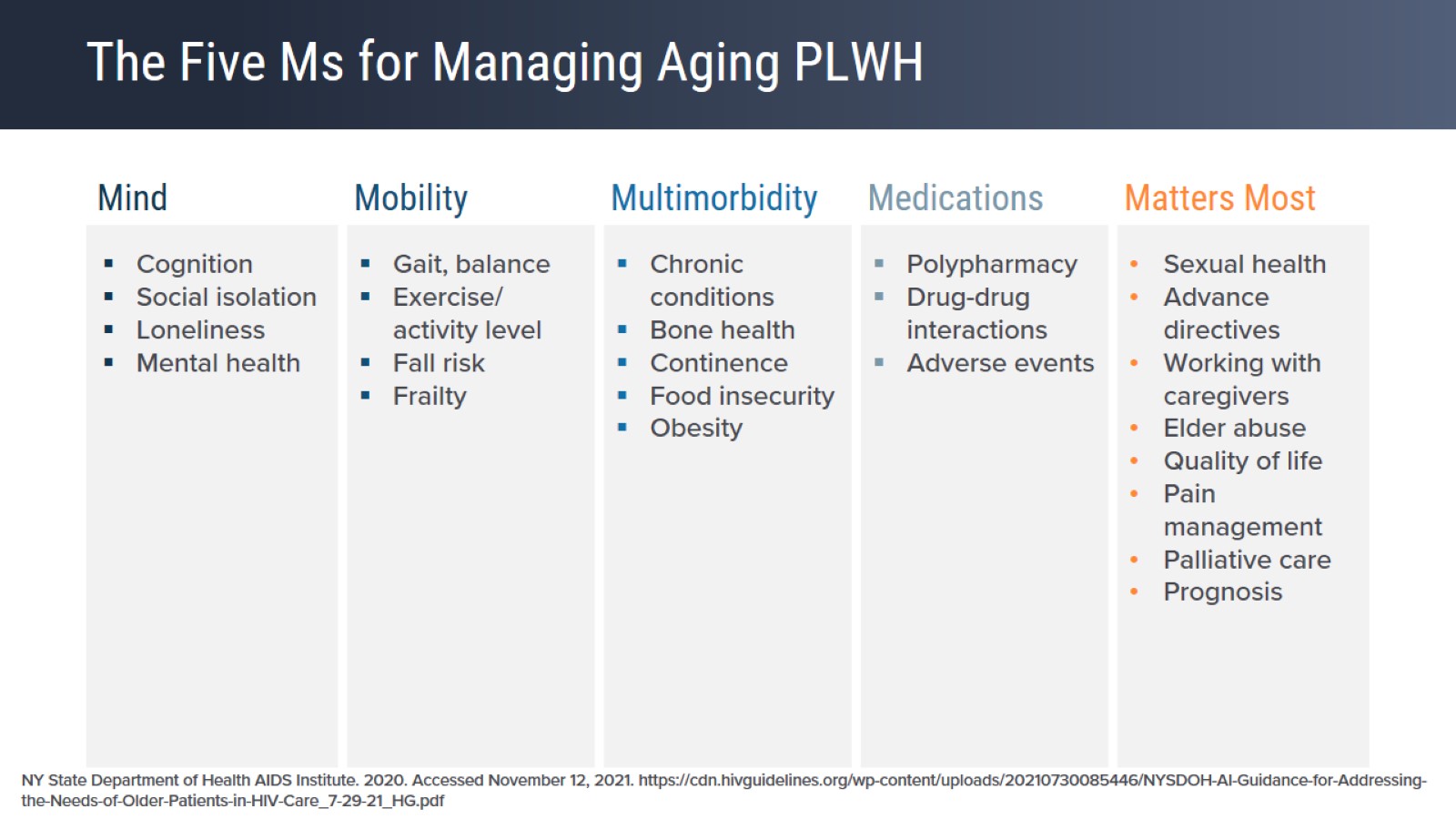 The Five Ms for Managing Aging PLWH
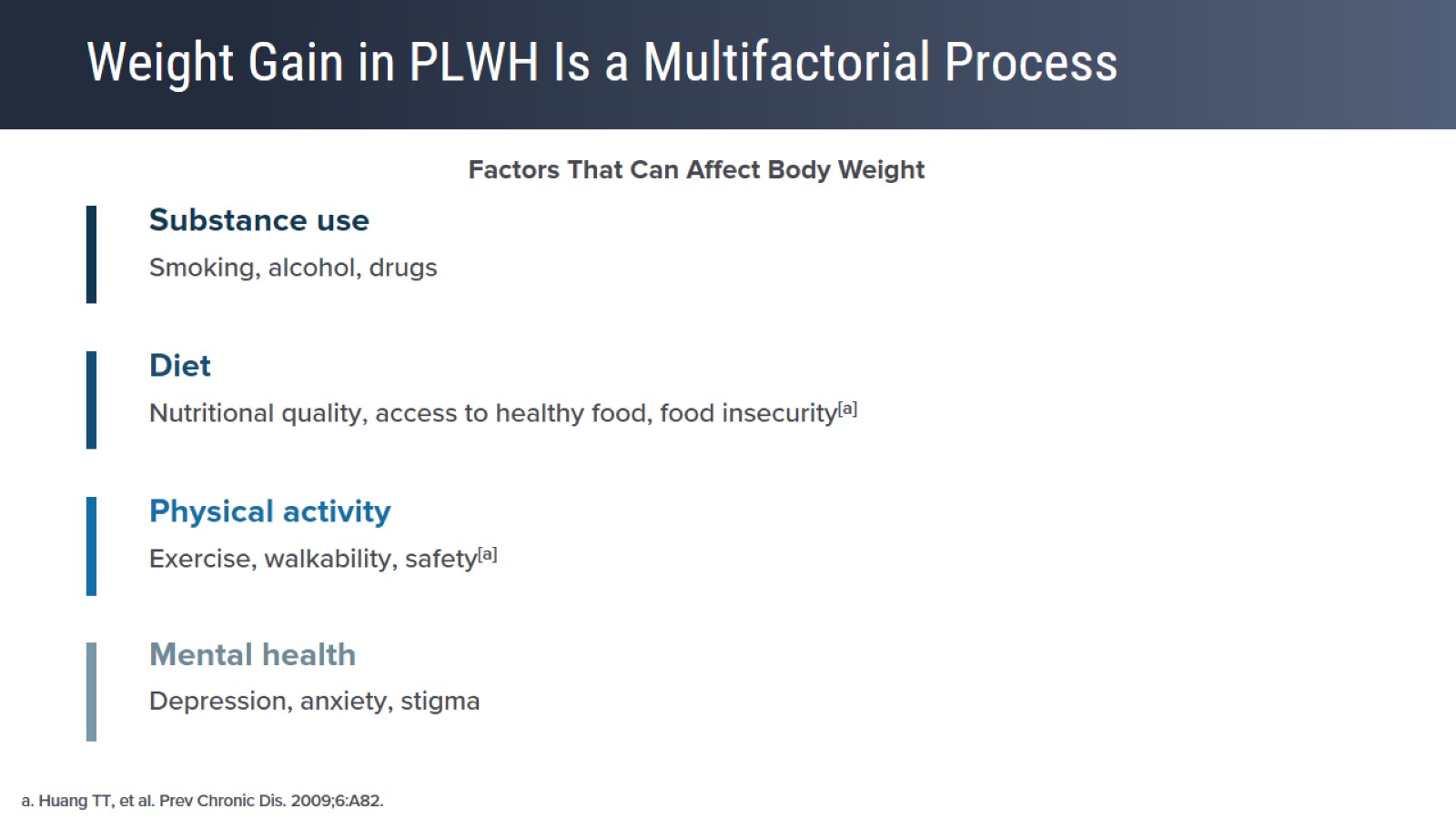 Weight Gain in PLWH Is a Multifactorial Process
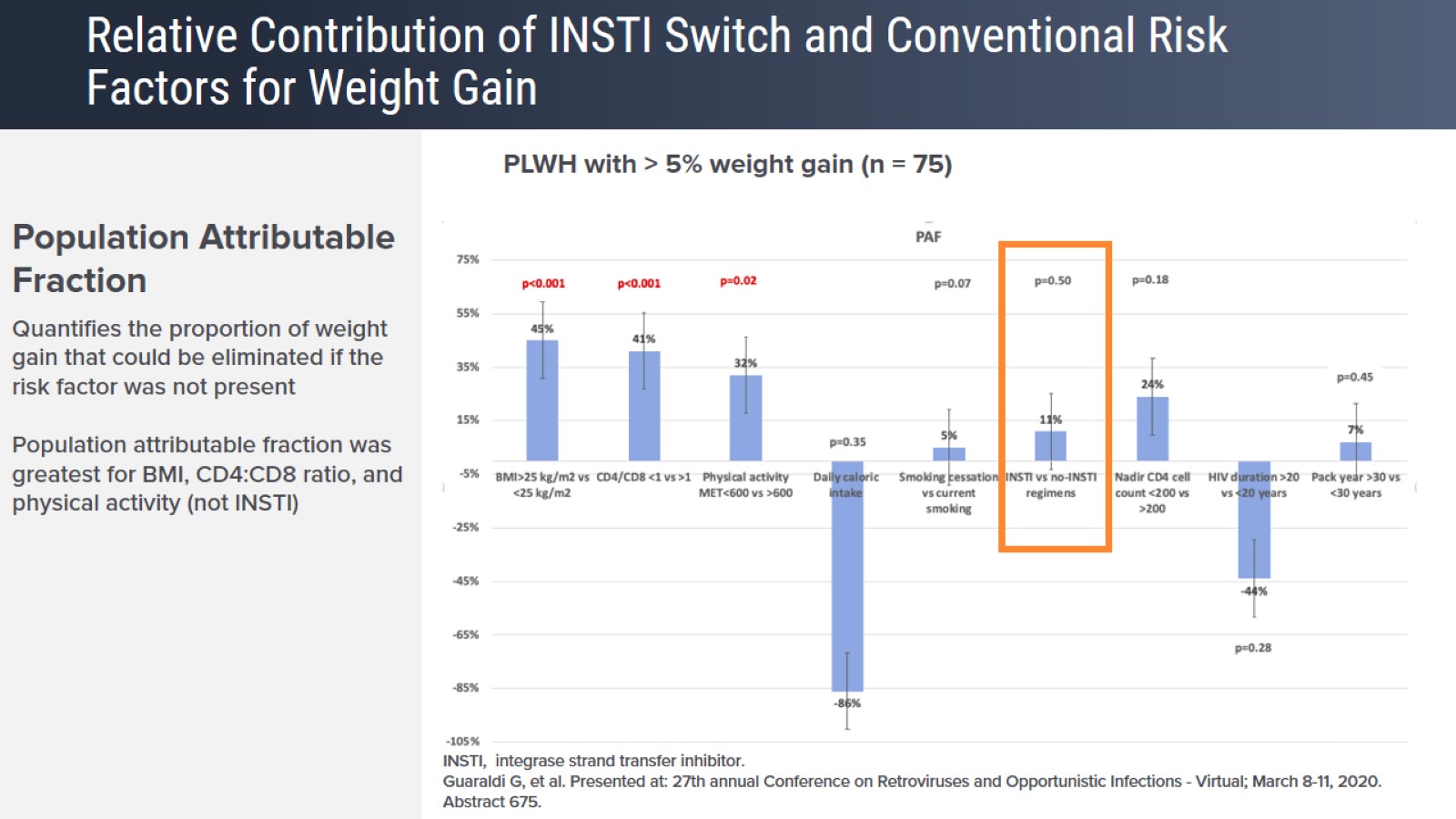 Relative Contribution of INSTI Switch and Conventional Risk Factors for Weight Gain
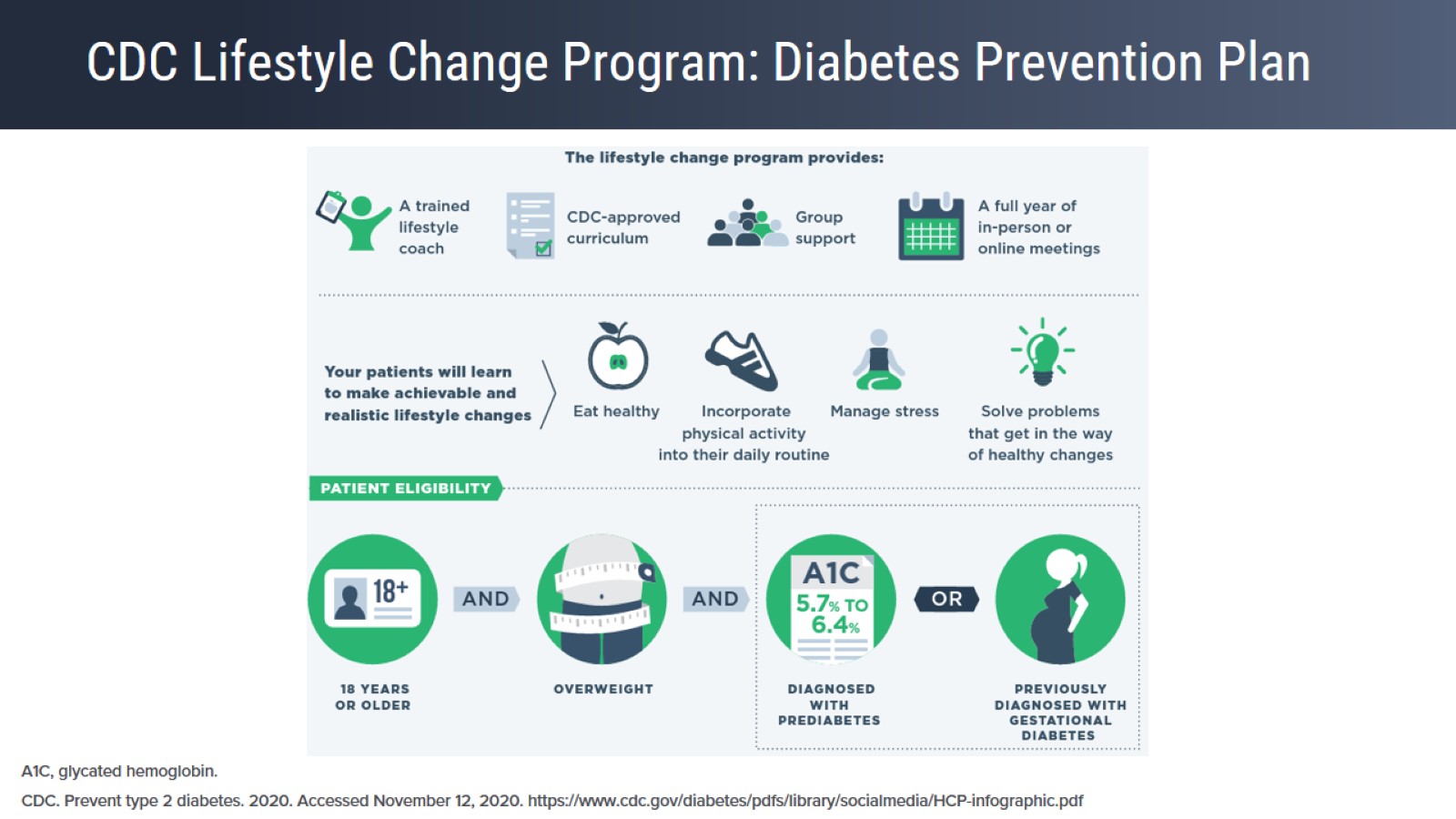 CDC Lifestyle Change Program: Diabetes Prevention Plan
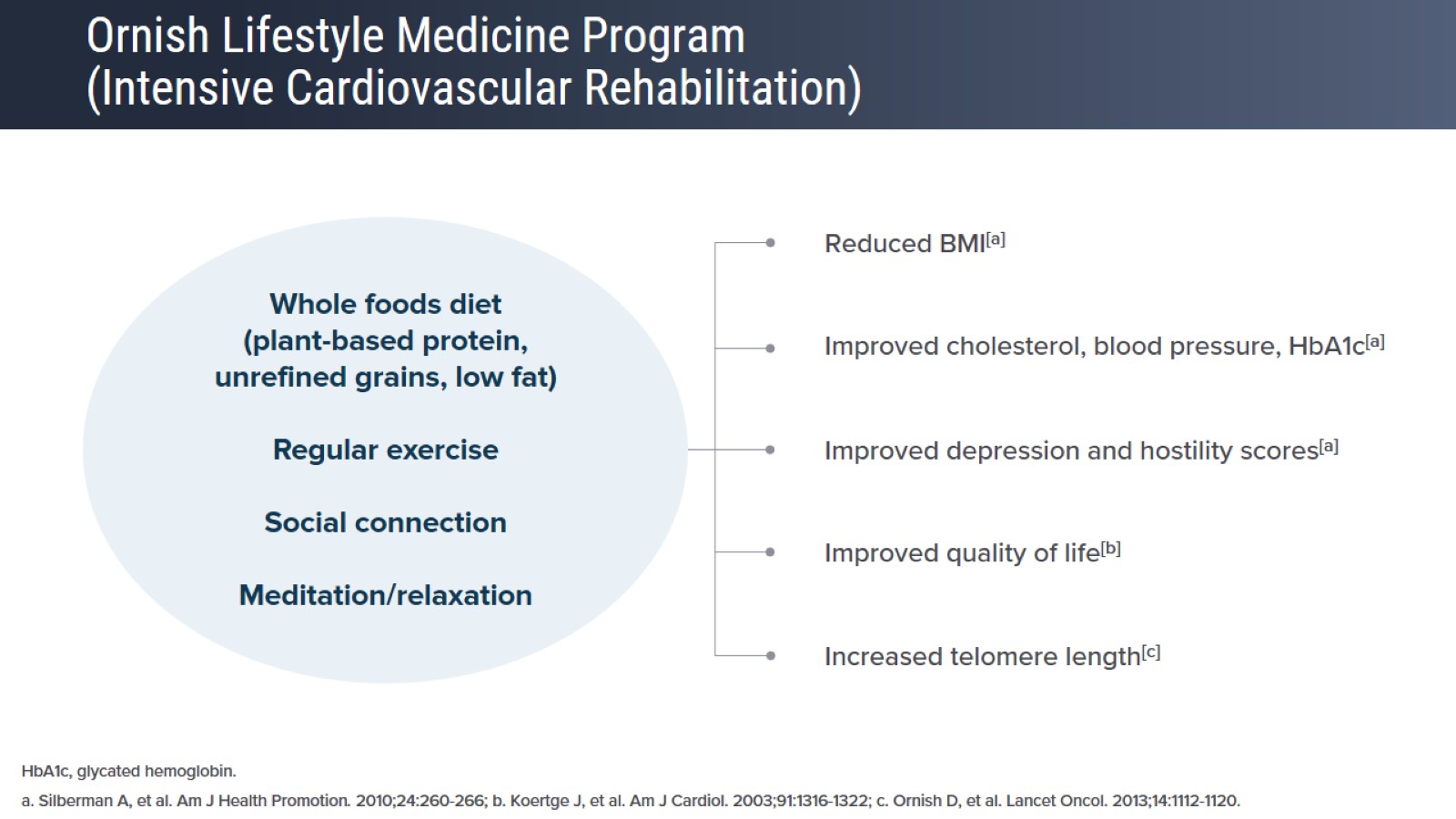 Ornish Lifestyle Medicine Program (Intensive Cardiovascular Rehabilitation)
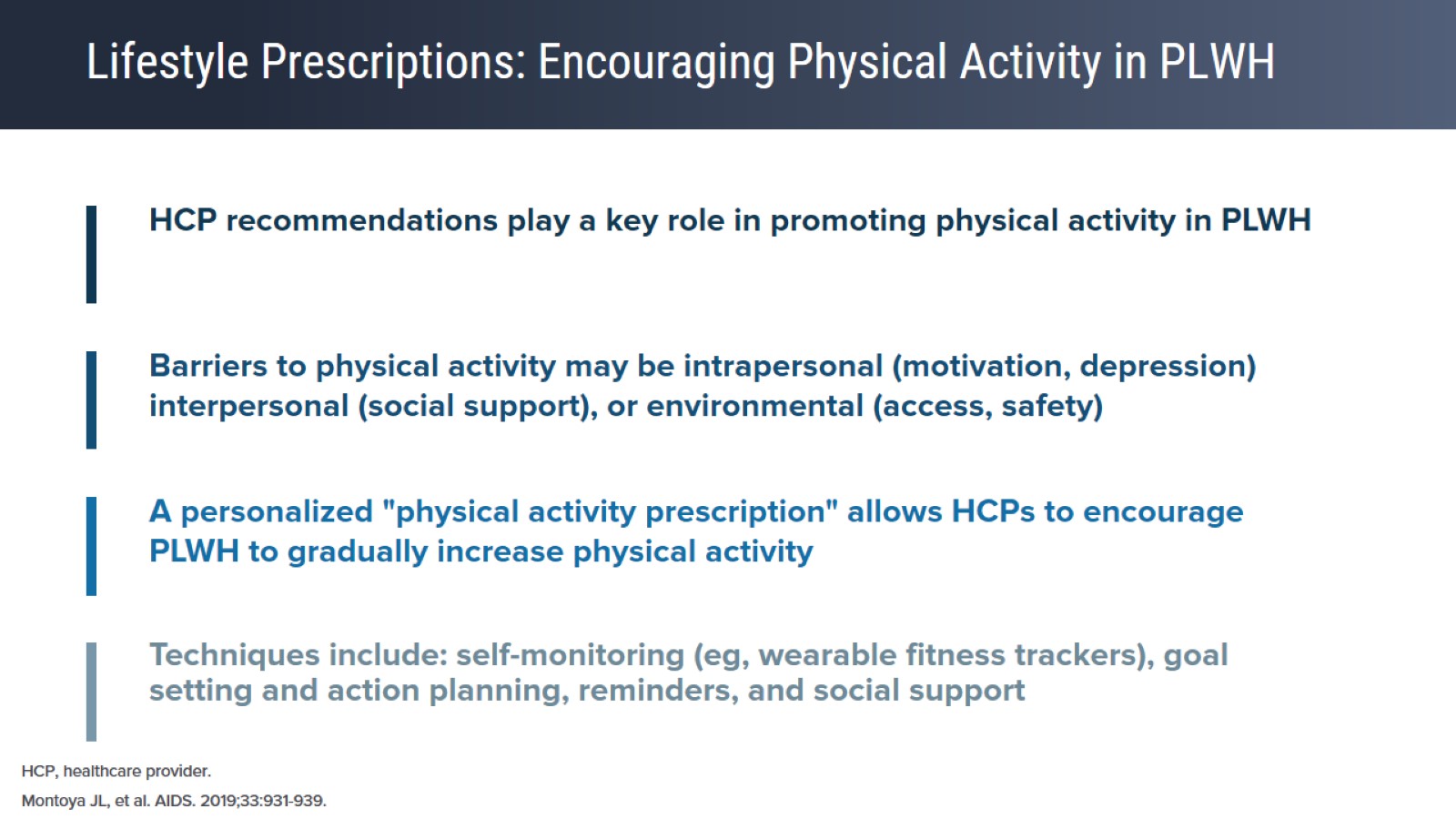 Lifestyle Prescriptions: Encouraging Physical Activity in PLWH
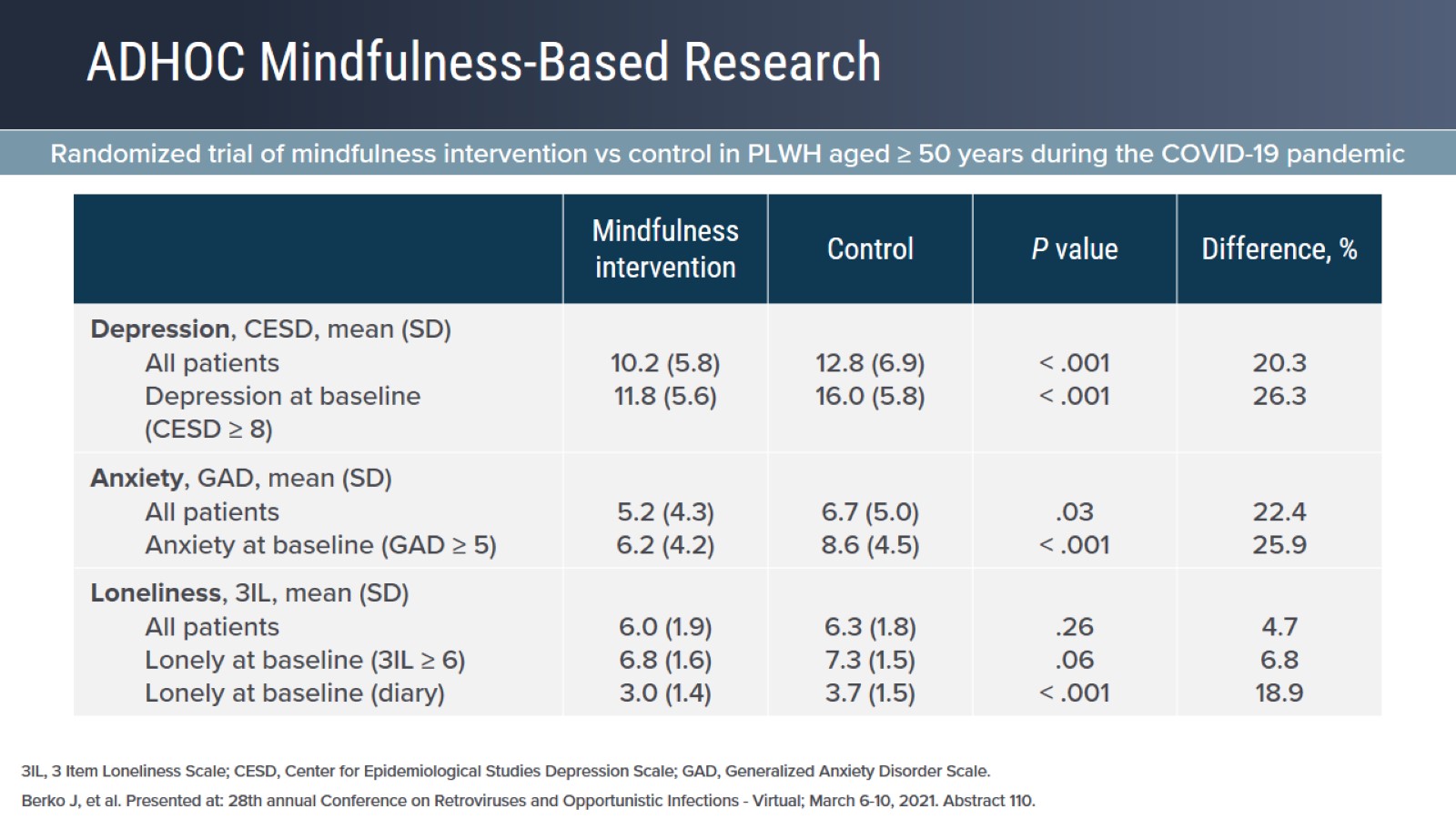 ADHOC Mindfulness-Based Research
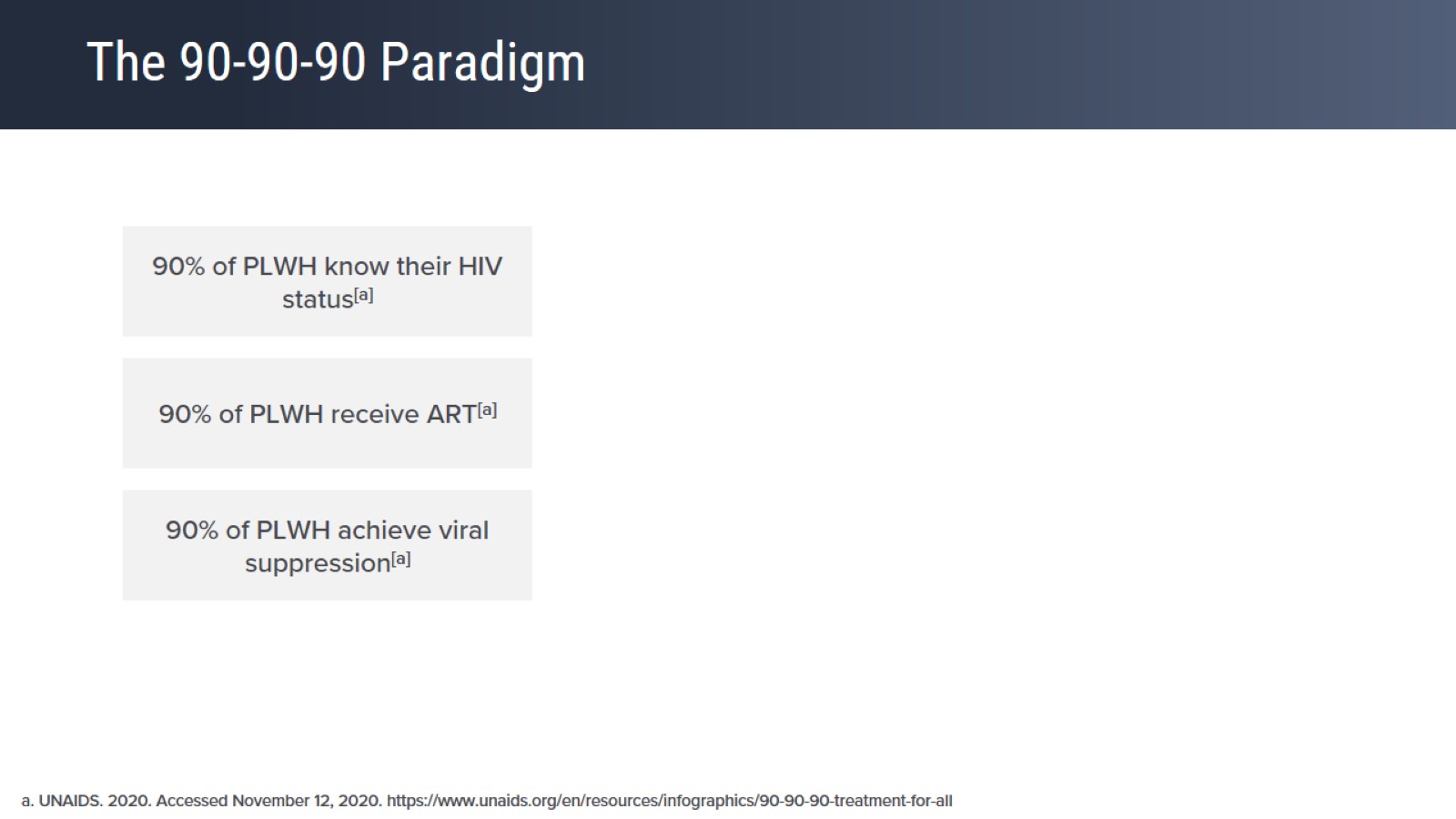 The 90-90-90 Paradigm
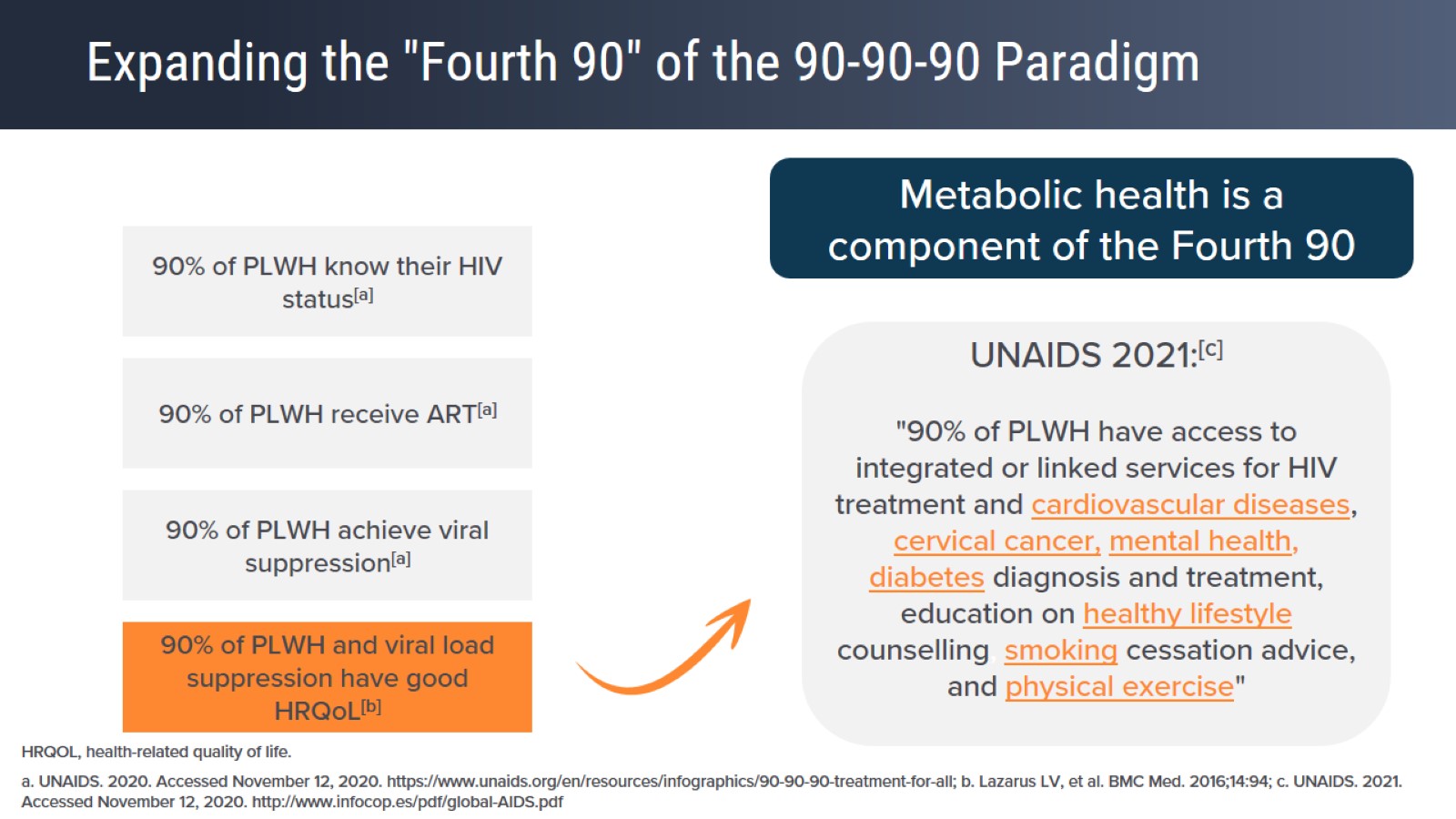 Expanding the "Fourth 90" of the 90-90-90 Paradigm
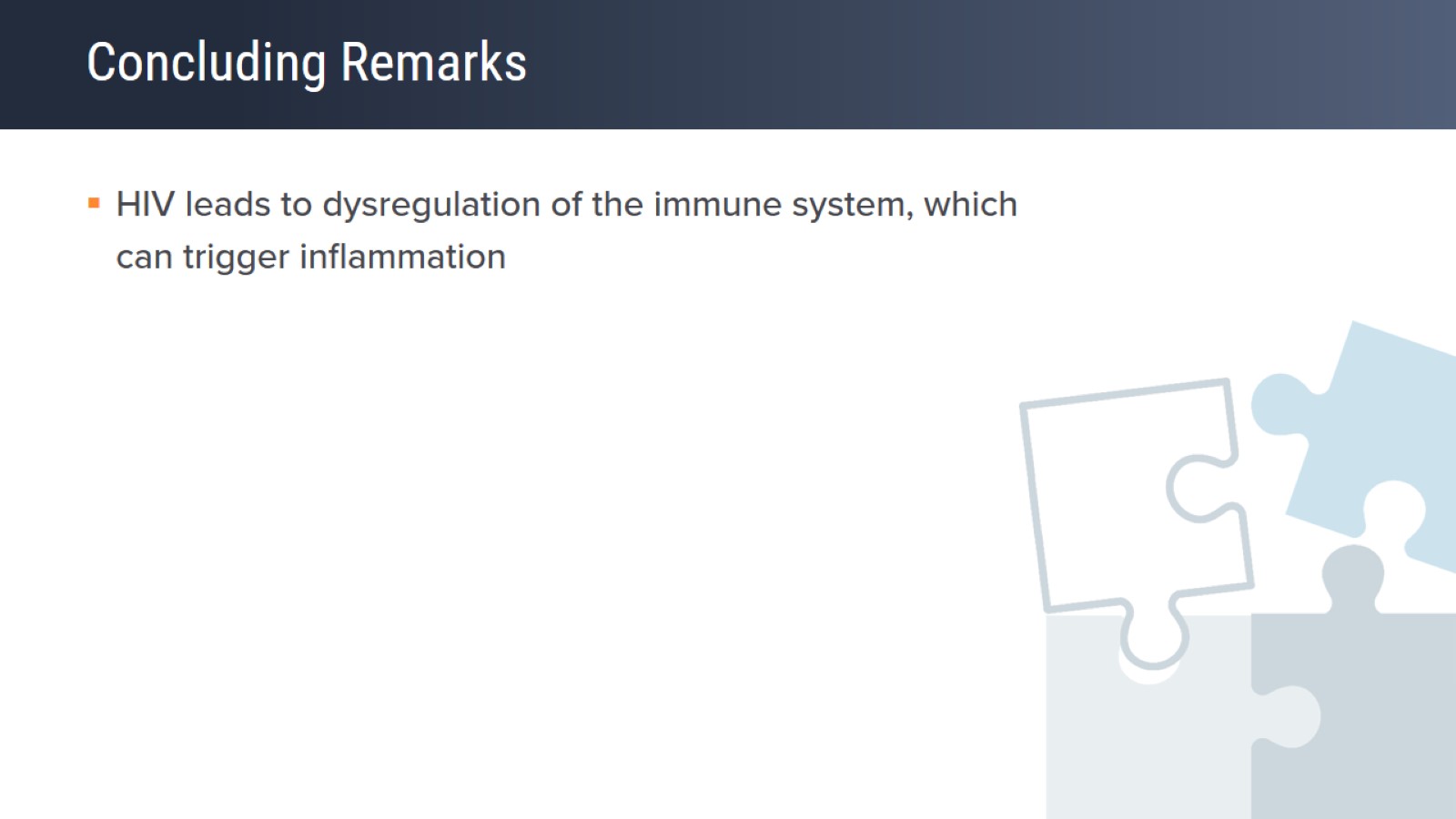 Concluding Remarks
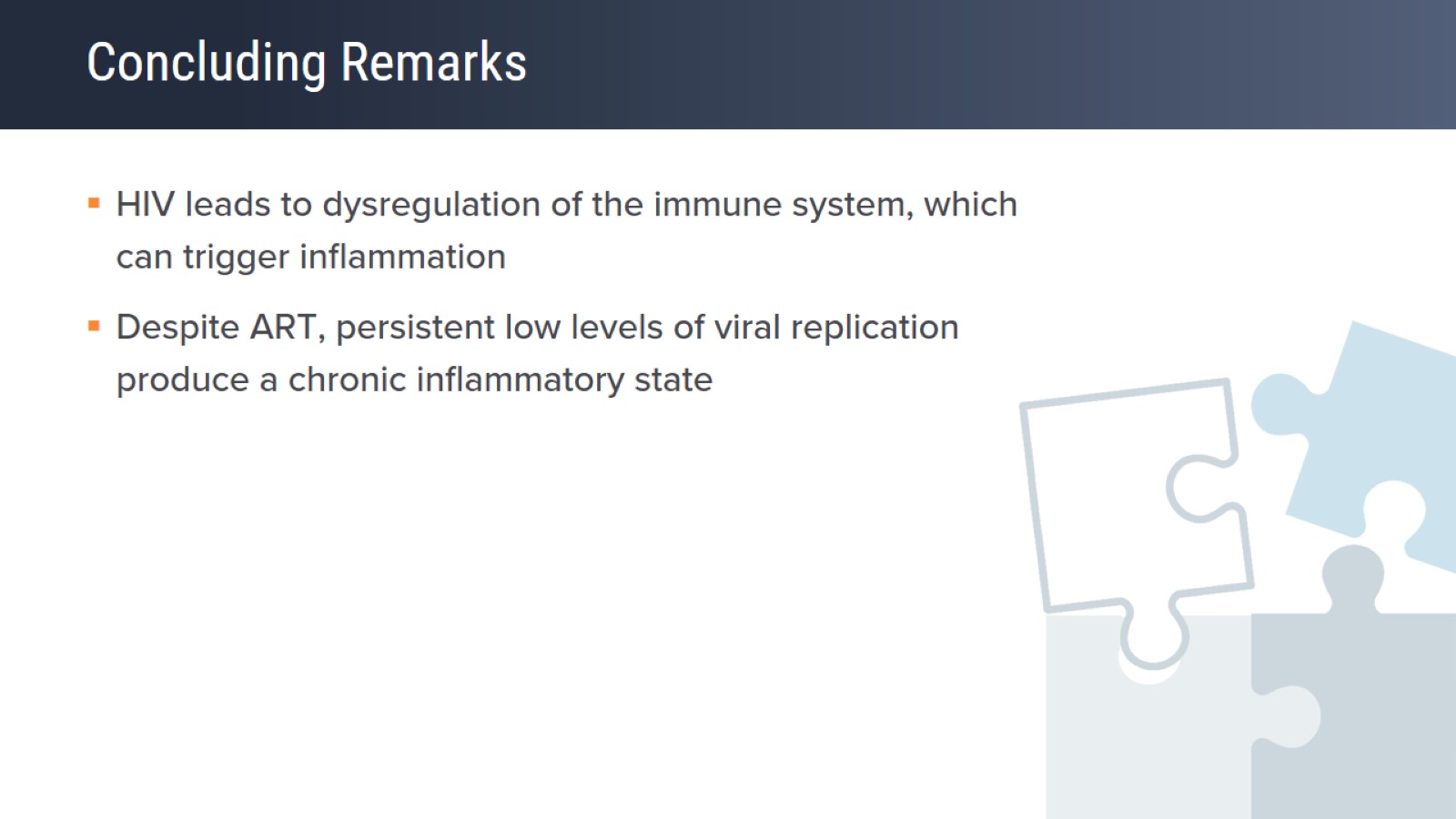 Concluding Remarks
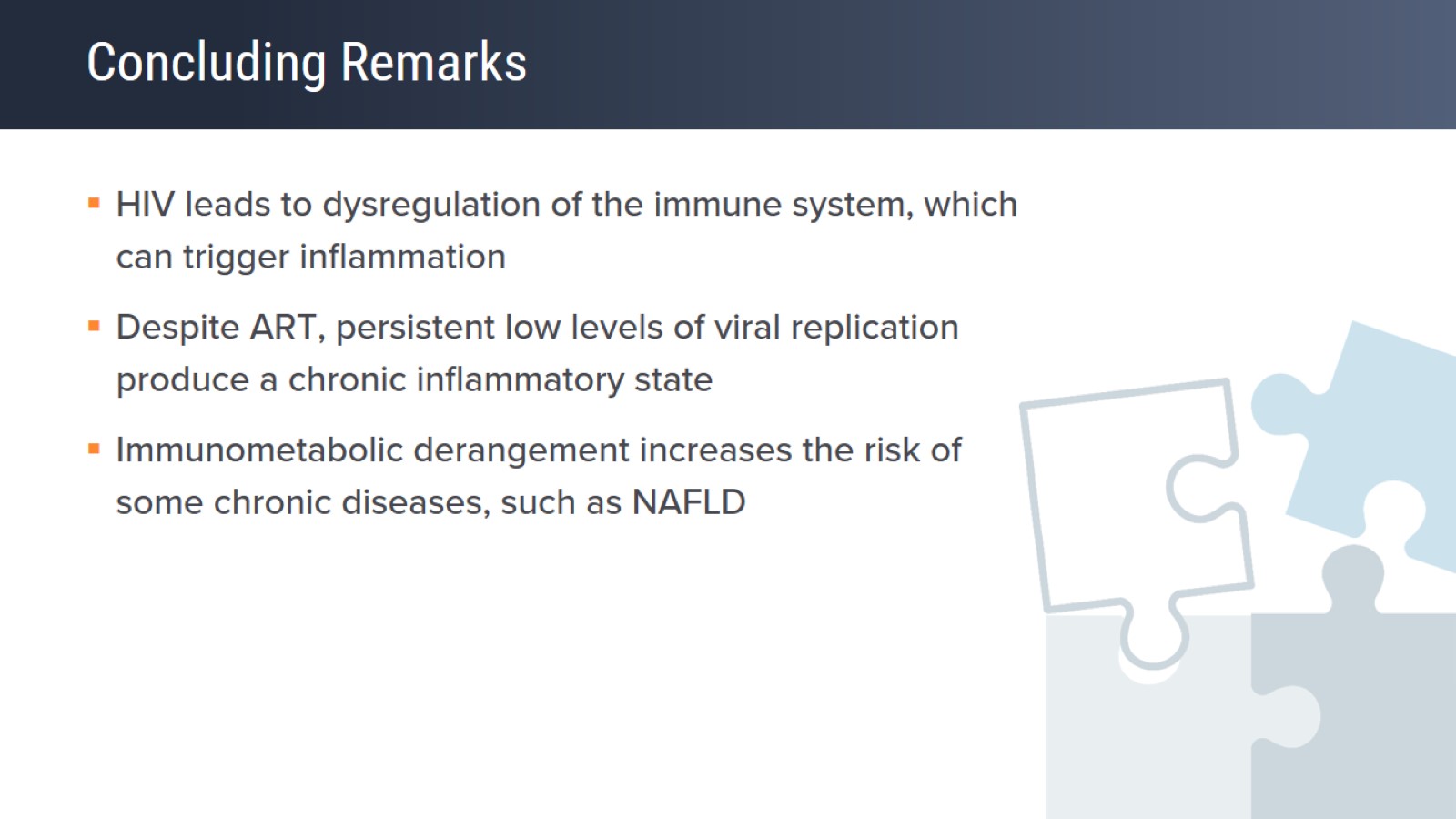 Concluding Remarks
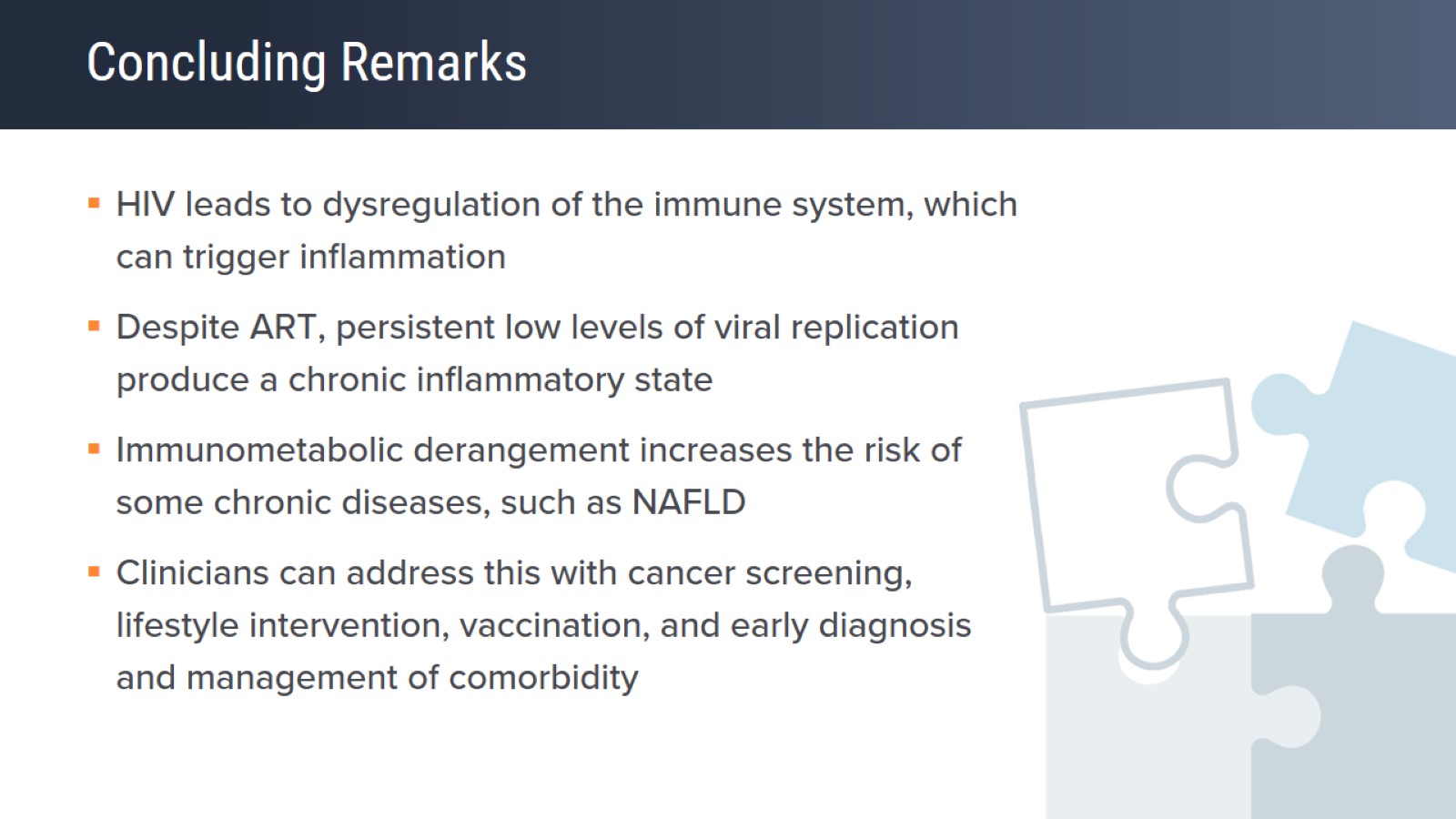 Concluding Remarks